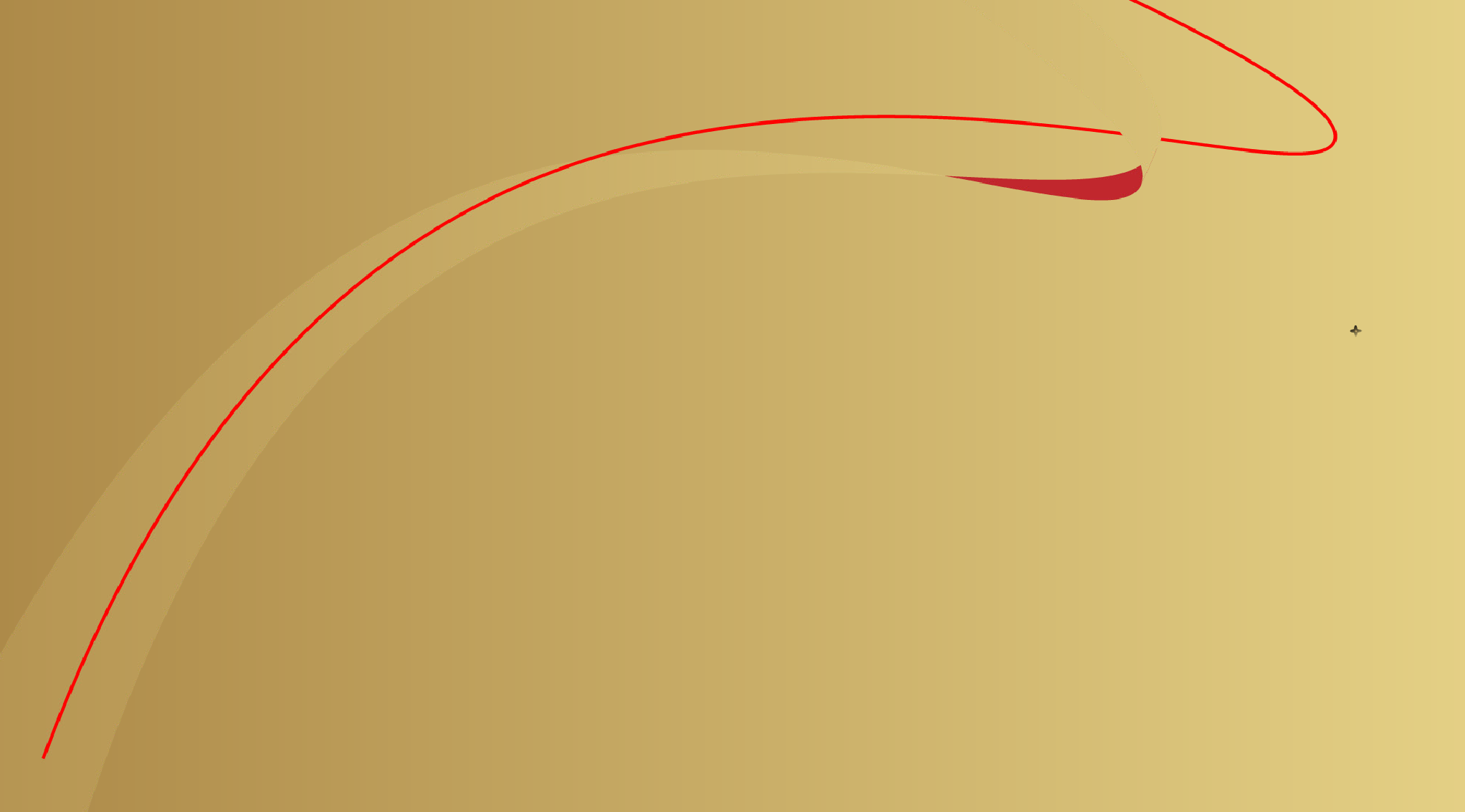 Министерство науки  и высшего образования  Российской Федерации
ФГБОУ ВО «Кемеровский государственный университет», институт экономики и управления КемГУ
Образовательная  программа подготовки управленческих кадров для организаций народного хозяйства РФ
 «Управление развитием организации», направление подготовки Менеджмент (базовая образовательная программа – тип В)
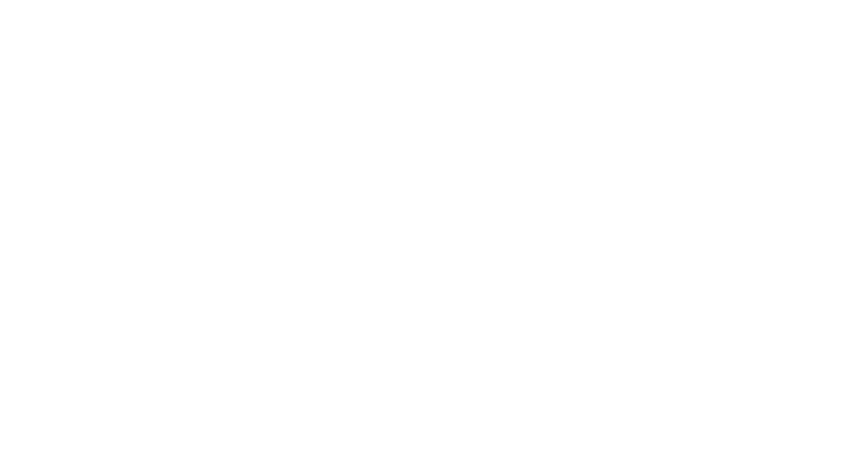 Аттестационная работа
«Разработка программы наставничества как инструмента привлечения и удержания молодых специалистов в дошкольной образовательной организации»
Выполнила: 
Сенина Наталья Константиновна
Научный руководитель: 
  к.т.н., доцент, доцент кафедры менеджмента им. А.П. Поварича 
Подзорова  Галина Анатольевна
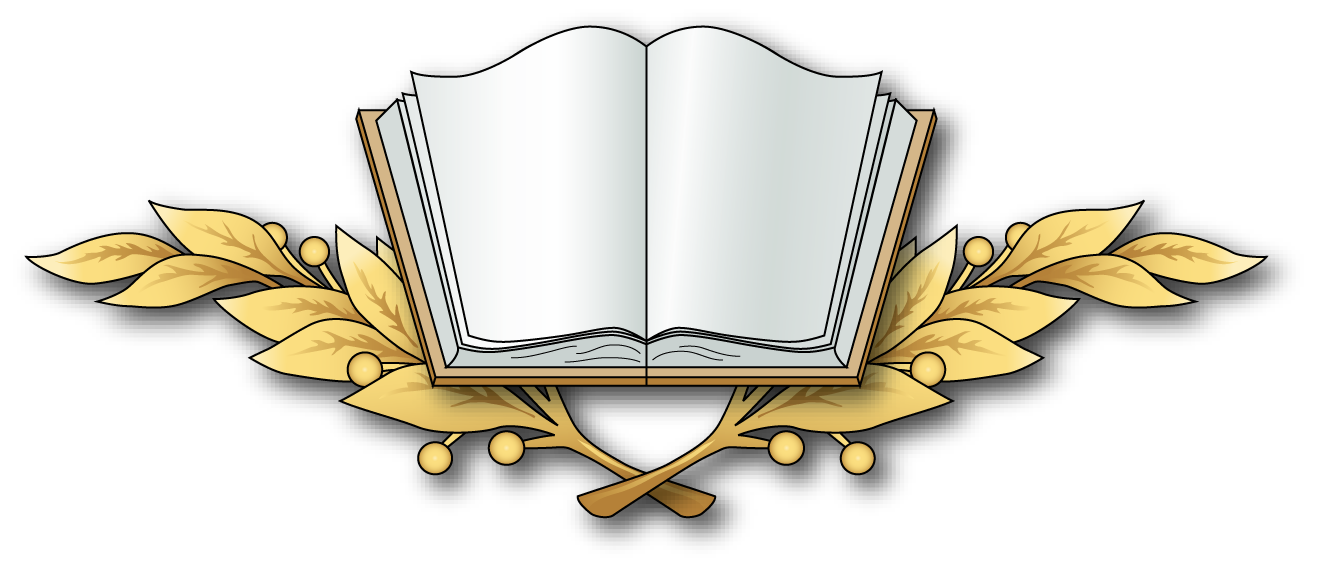 Кемерово 2023
Приоритетное направление
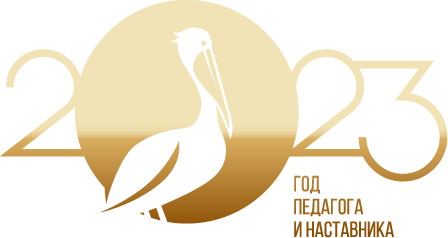 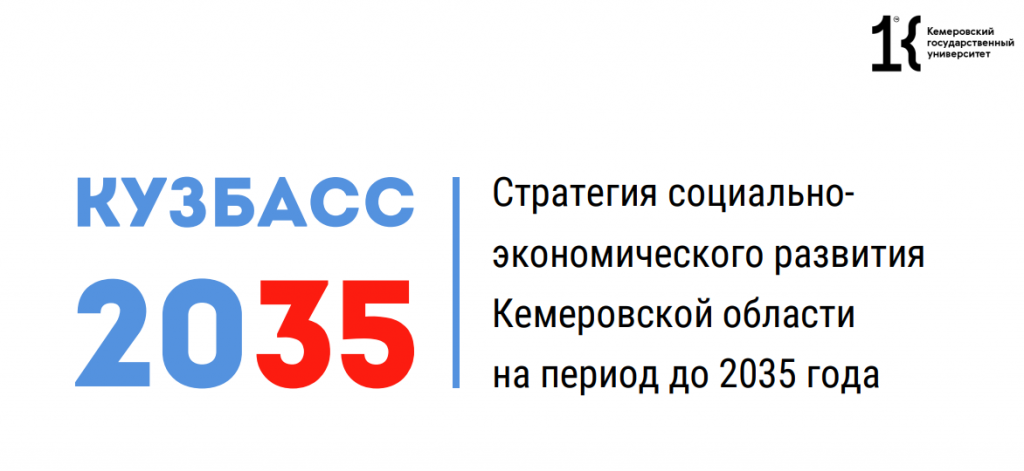 Указ президента РФ от 27.06.2022г № 401 «О проведении в Российской Федерации Года педагога и наставника»
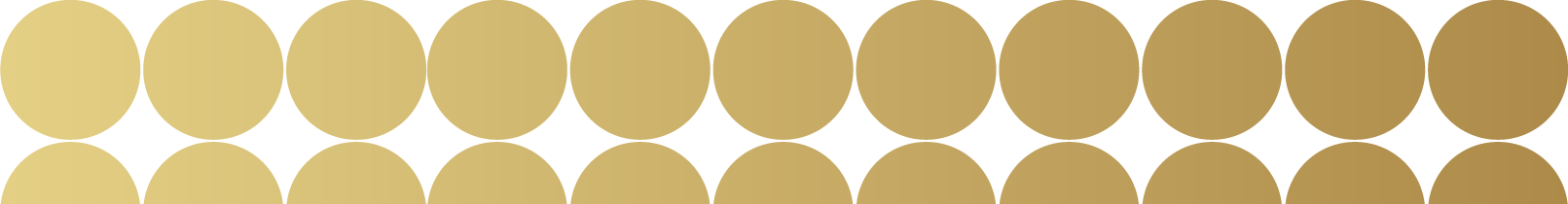 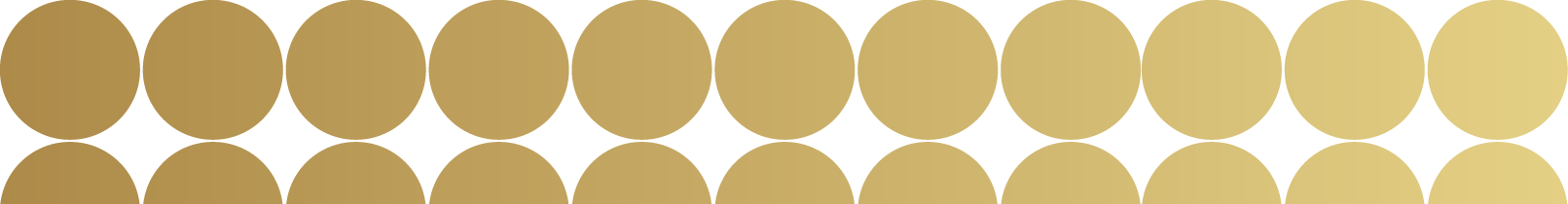 Приоритетное направление
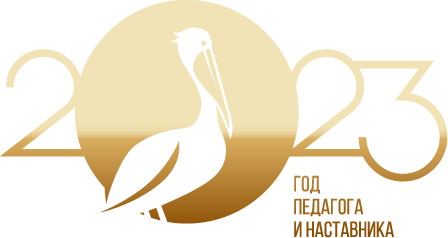 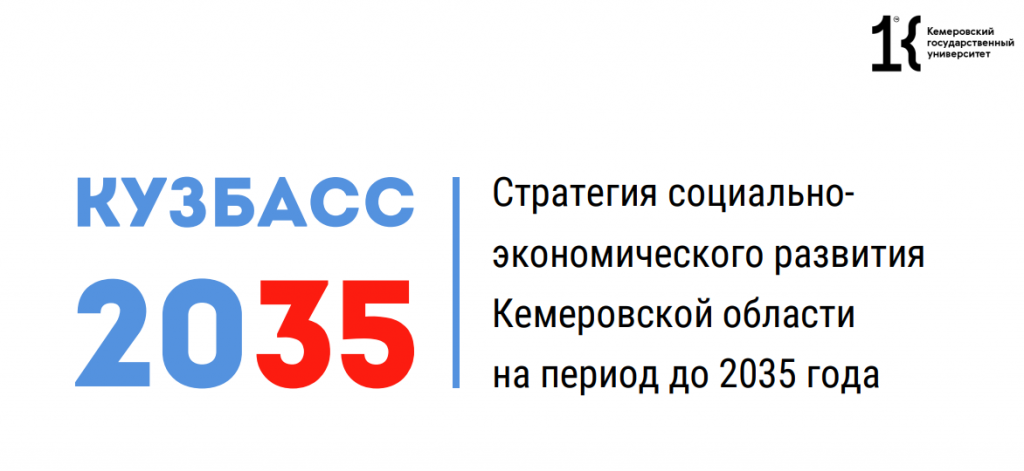 Центр развития наставничества
(задачи)
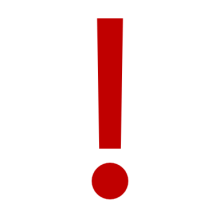 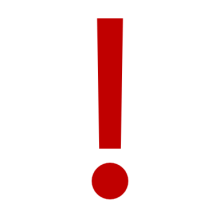 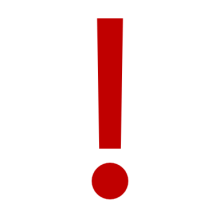 1. Создание привлекательного образа профессии наставника
3. Цифровизация трудовых процессов наставничества
Сокращение оттока выпускников и молодых специалистов в другие регионы России.
2. Использование профессионального опыта старшего поколения работников
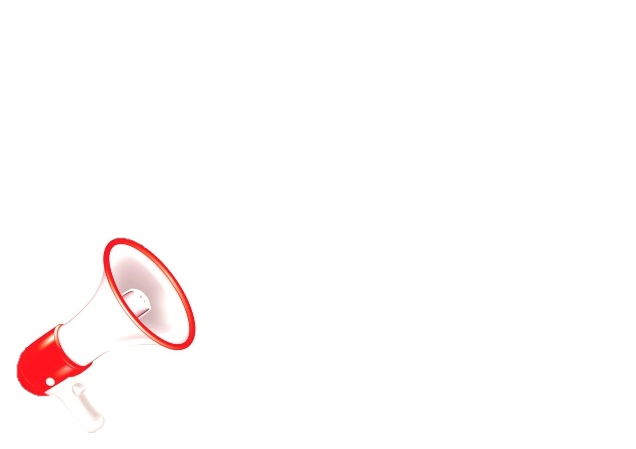 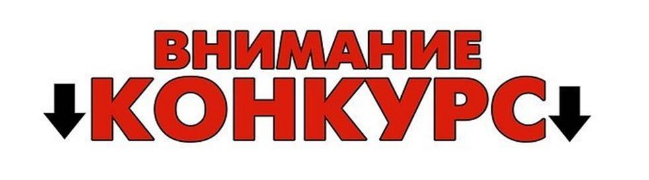 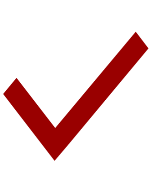 Городской конкурс для наставников и молодых педагогов «1+1 = 11»
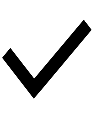 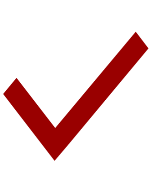 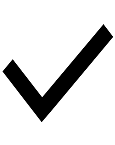 Проект «Профессиональная команда – 2035. Кадры для Кузбасса»: школа наставников
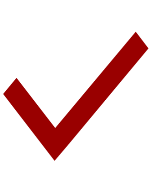 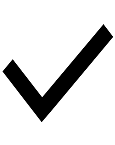 Областной конкурс «Лучшие практики наставничества»
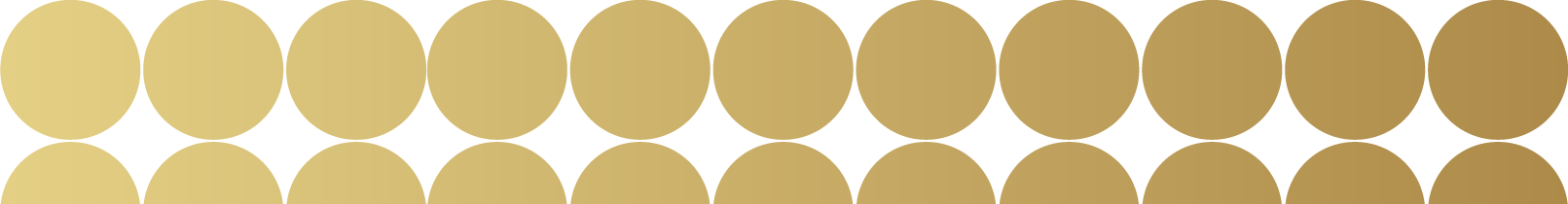 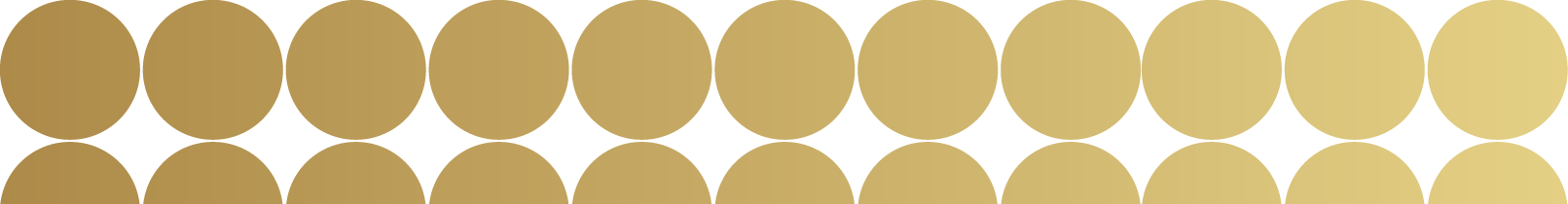 Актуальность работы
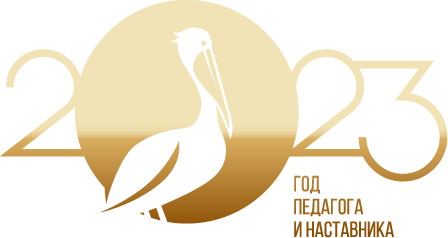 обоснована необходимостью разработки и  реализации программы наставничества в ДОО для:
привлечения и закрепления молодых специалистов в системе дошкольного образования города Кемерово в условиях кадрового дефицита
создания привлекательного имиджа (образа) 
профессии наставника в Кузбассе, 
      в городе Кемерово, ДОО
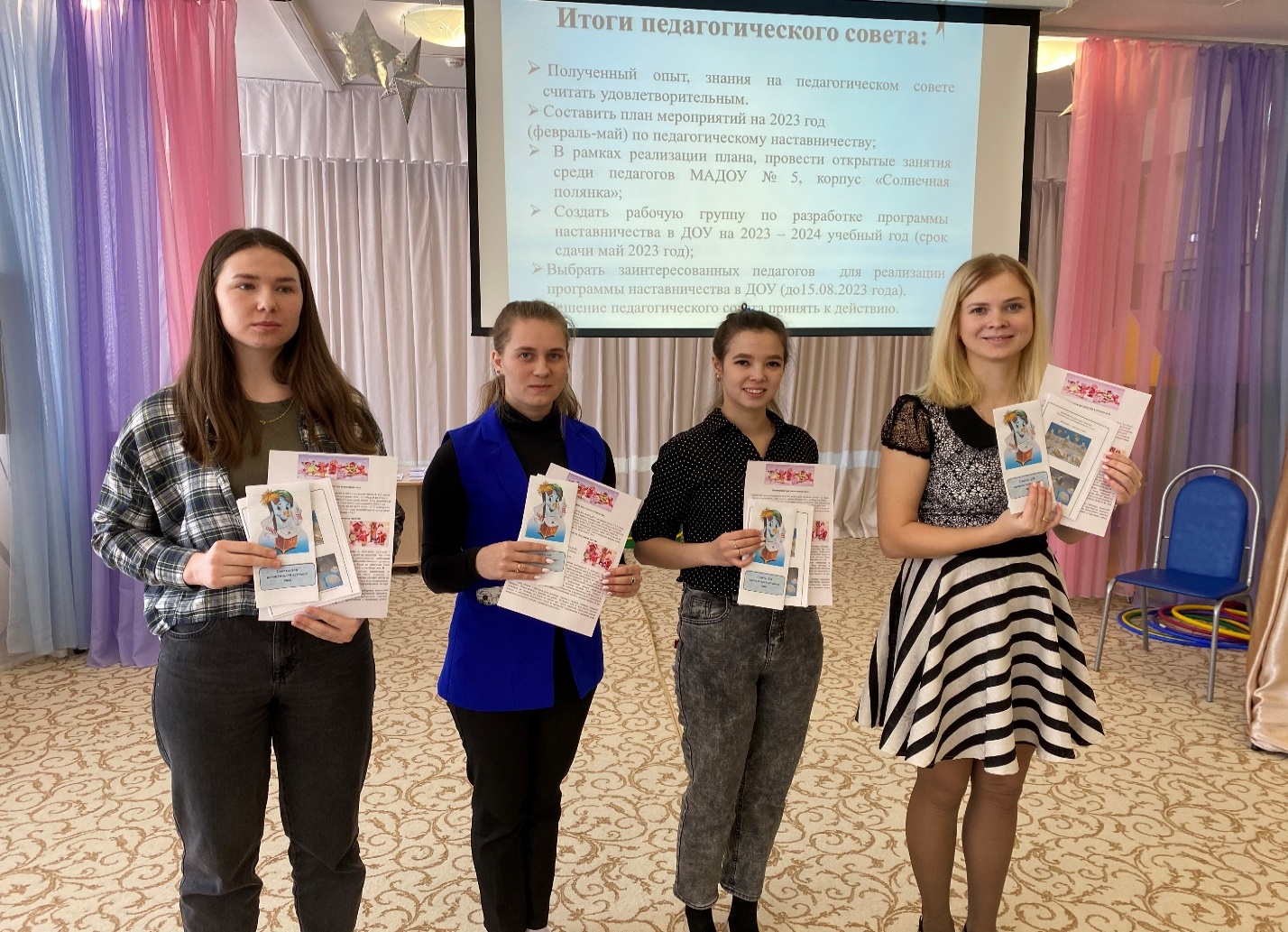 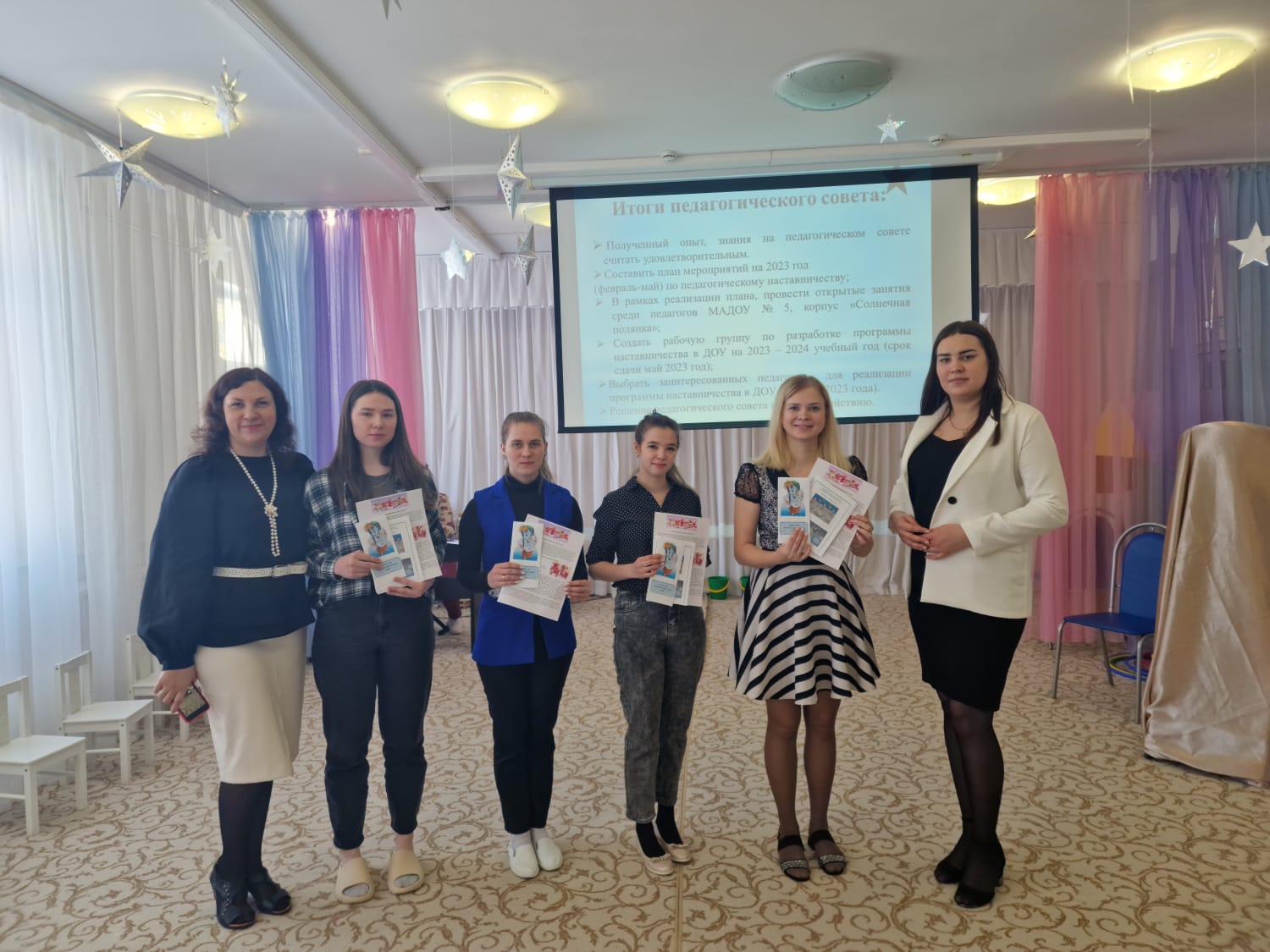 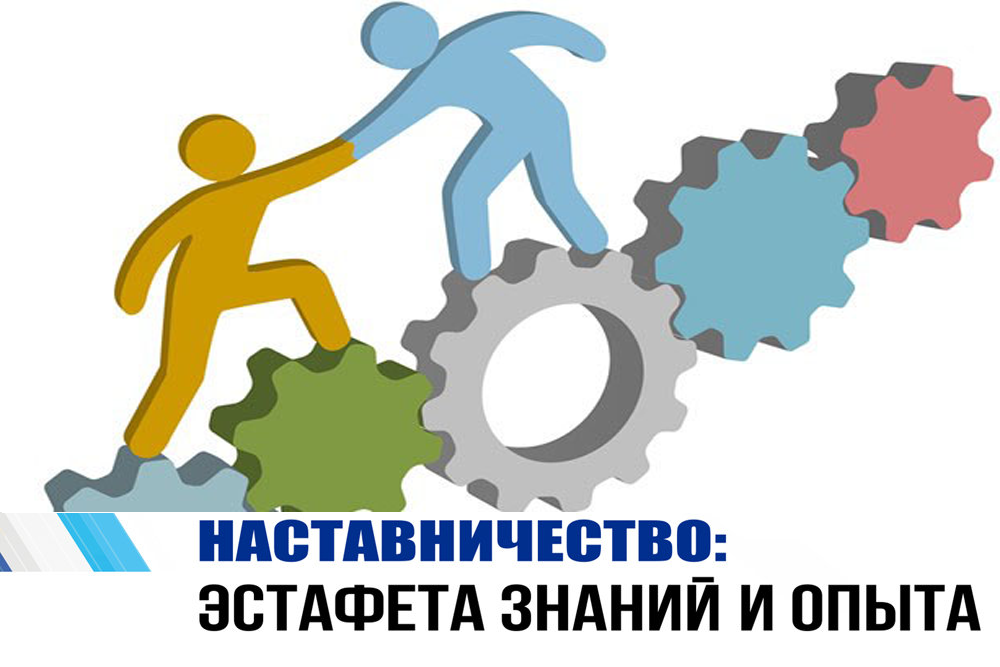 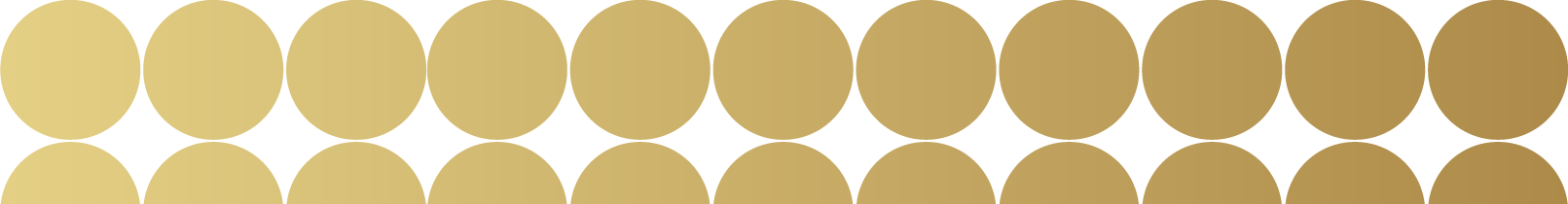 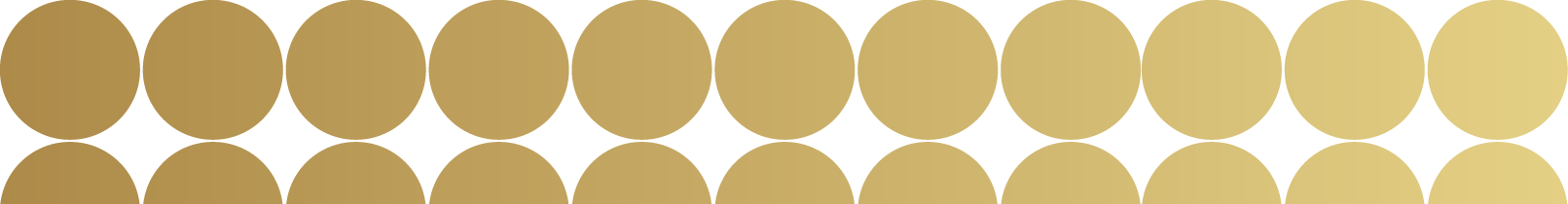 Основные вводные положения работы
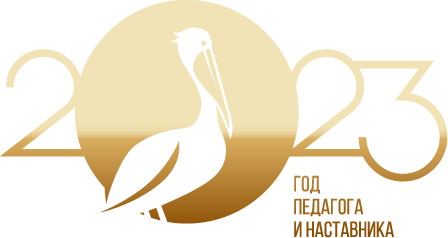 Объект исследования: процесс привлечения и удержания молодых специалистов в дошкольной образовательной организации.
Предмет исследования: программа наставничества как инструмент привлечения и удержания молодых специалистов в дошкольной образовательной организации.
Цель исследования: разработка программы наставничества в МАДОУ № 5 «Детский сад комбинированного вида» для привлечения и удержания молодых специалистов.
Задачи исследования:
Провести анализ внешней и внутренней среды организации, выявить слабые и сильные стороны, возможности и угрозы ДОО
Изучить психолого-педагогическую литературу по проблеме наставничества
Проанализировать практику наставничества в образовательных организациях РФ, Кузбасса, города Кемерово
Разработать программу наставничества в МАДОУ № 5 «Детский сад комбинированного вида», включающую мотивационные методы, активные формы работы для привлечения и удержания молодых специалистов, для создания привлекательного имиджа (образа) профессии наставника Кузбассе, в городе Кемерово, в ДОО
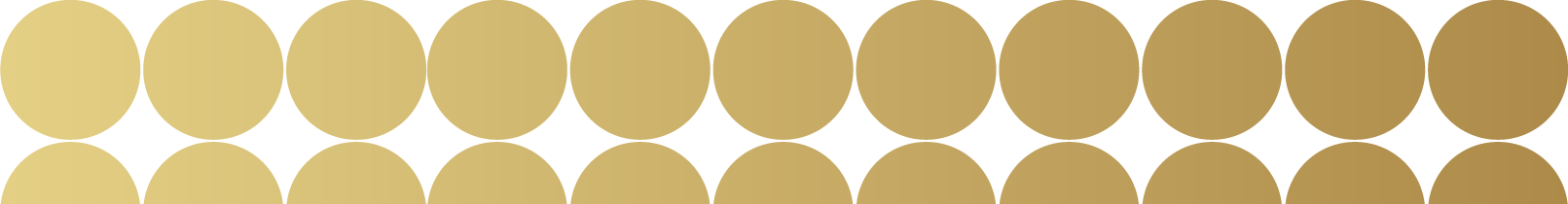 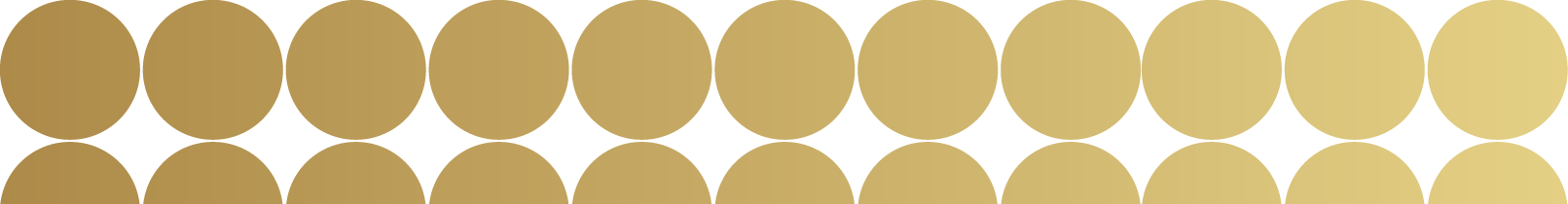 Общая характеристика организации
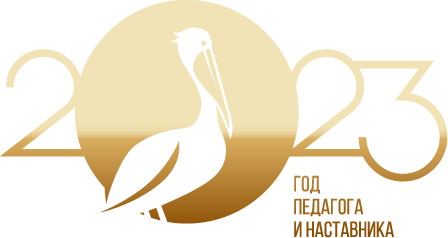 муниципальное автономное дошкольное образовательное учреждение  
№ 5 «Детский сад комбинированного вида» 
                        (реорганизация завершилась в июле 2021 года)
Миссия: формирование общей культуры личности детей, в том числе ценности здорового образа жизни, развития их социальных, нравственных. эстетических, интеллектуальных, физических качеств, инициативности, самостоятельности и ответственности, формирование предпосылок к учебной деятельности.
Стратегическая цель: формирование современной образовательной среды, обеспечивающей право каждого ребенка на качественное и доступное дошкольное образование, с учетом его потребностей и возможностей, в соответствии с требованиями ФГОС ДО посредством реализации проектно-целевого подхода.
НАШЕ КРЕДО: 
«Современным детям — современное образование»
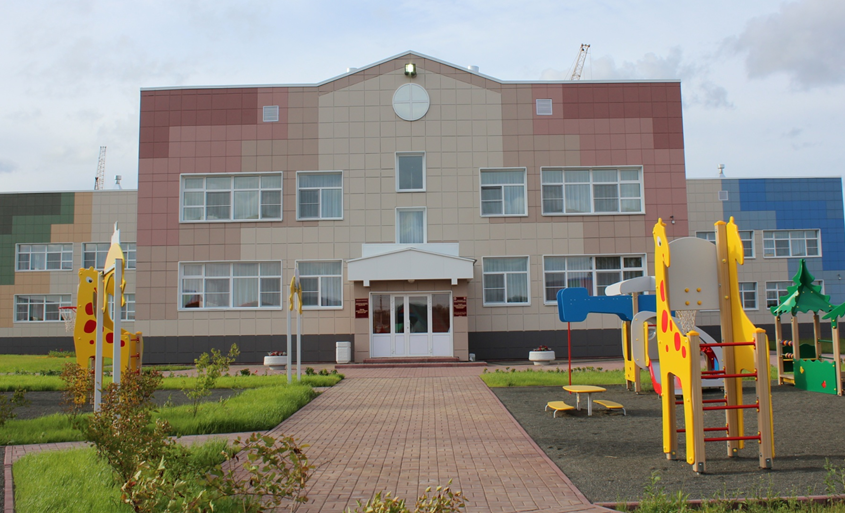 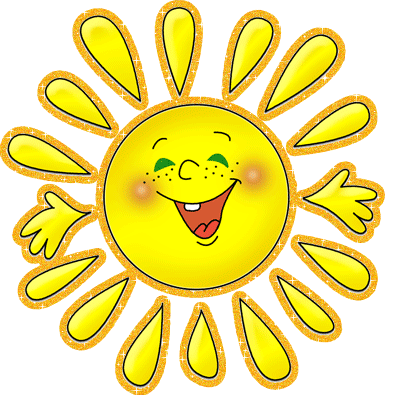 1516
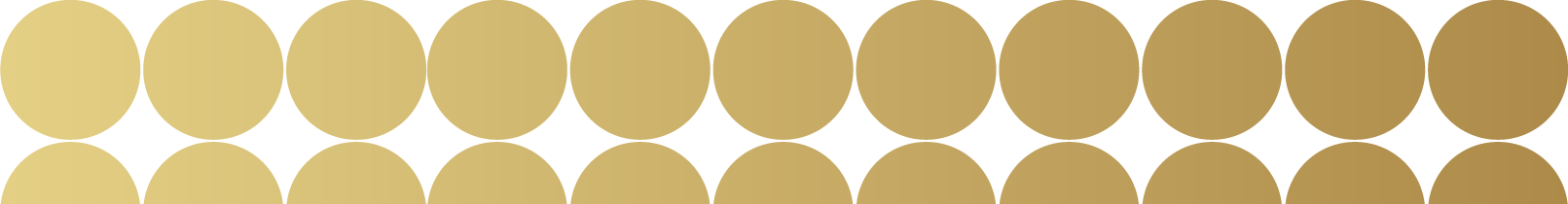 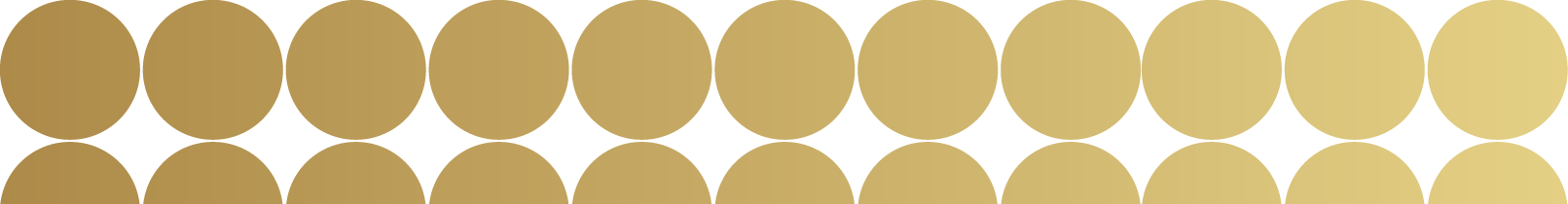 Организационная характеристика
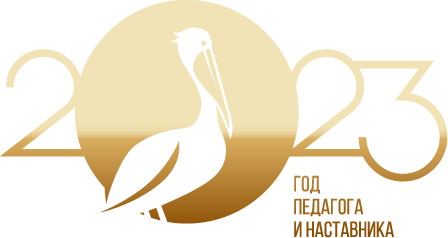 Учредитель: администрация города Кемерово в лице комитета по управлению муниципальным имуществом города Кемерово.Место нахождения, почтовый адрес Учредителя: Россия, 650000, город Кемерово, ул. Притомская набережная, 7
Функционирует 68 групп, из них:
Групп раннего возраста – 12;
Групп компенсирующей направленности – 17;
Групп общеразвивающей направленности  – 39
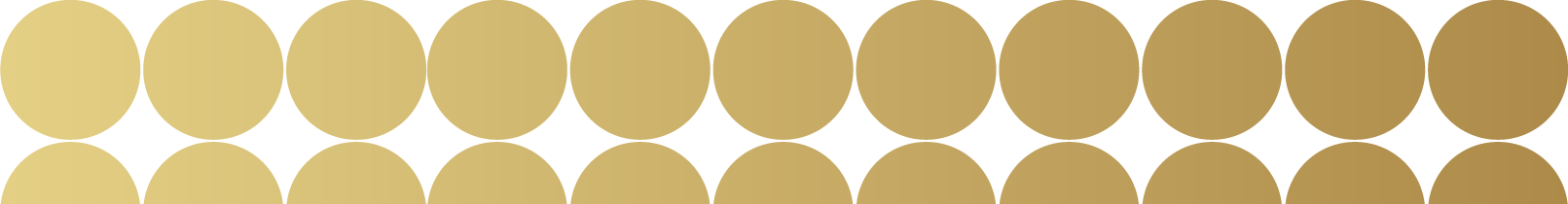 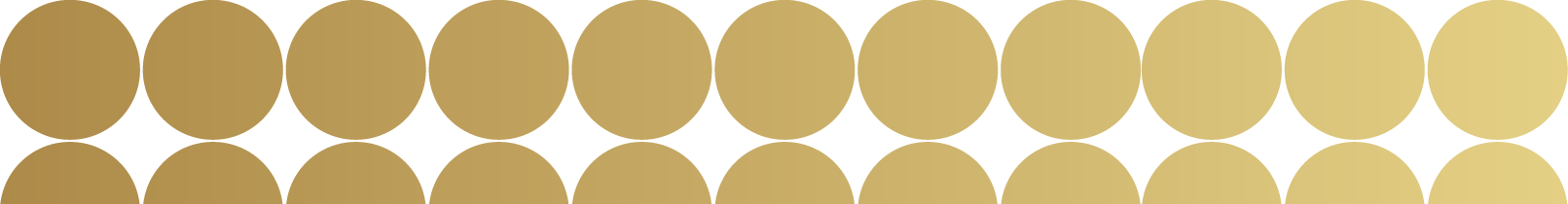 Корпоративная культура
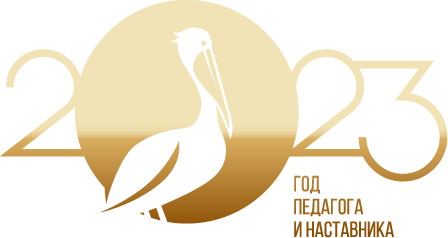 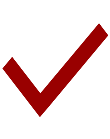 Девиз: "От того, как прошло детство, кто вел ребенка за руку в 
детские годы, что вошло в его разум и сердце из окружающего мира - от этого в решающей. степени зависит, каким человеком станет сегодняшний малыш". (В.А.Сухомлинский).
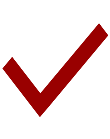 стиль в одежде (сарафан, желтые шарфы, эмблема);
символика детского сада, элементы в оформлении помещений;
девиз;
система мотивации и стимулирования;
система взаимоотношений в коллективе (взаимовыручка, взаимоуважение, поддержка, поздравления с днем рождения и праздниками);
традиции (КВН, игры и тренинги в коллективе, проект «Здравы будете!» (сбор травяного чая, чаепитие, посещение соляной пещеры, занятия йогой, танцами, фитнесом);
тематические корпоративы, совместные походы в театр, выезды на природу, волонтерские мероприятия, субботники;
традиционные встречи с автором программы «Детский сад – дом радости» Н.М. Крыловой, обучающие семинары, конференции.
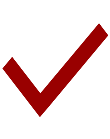 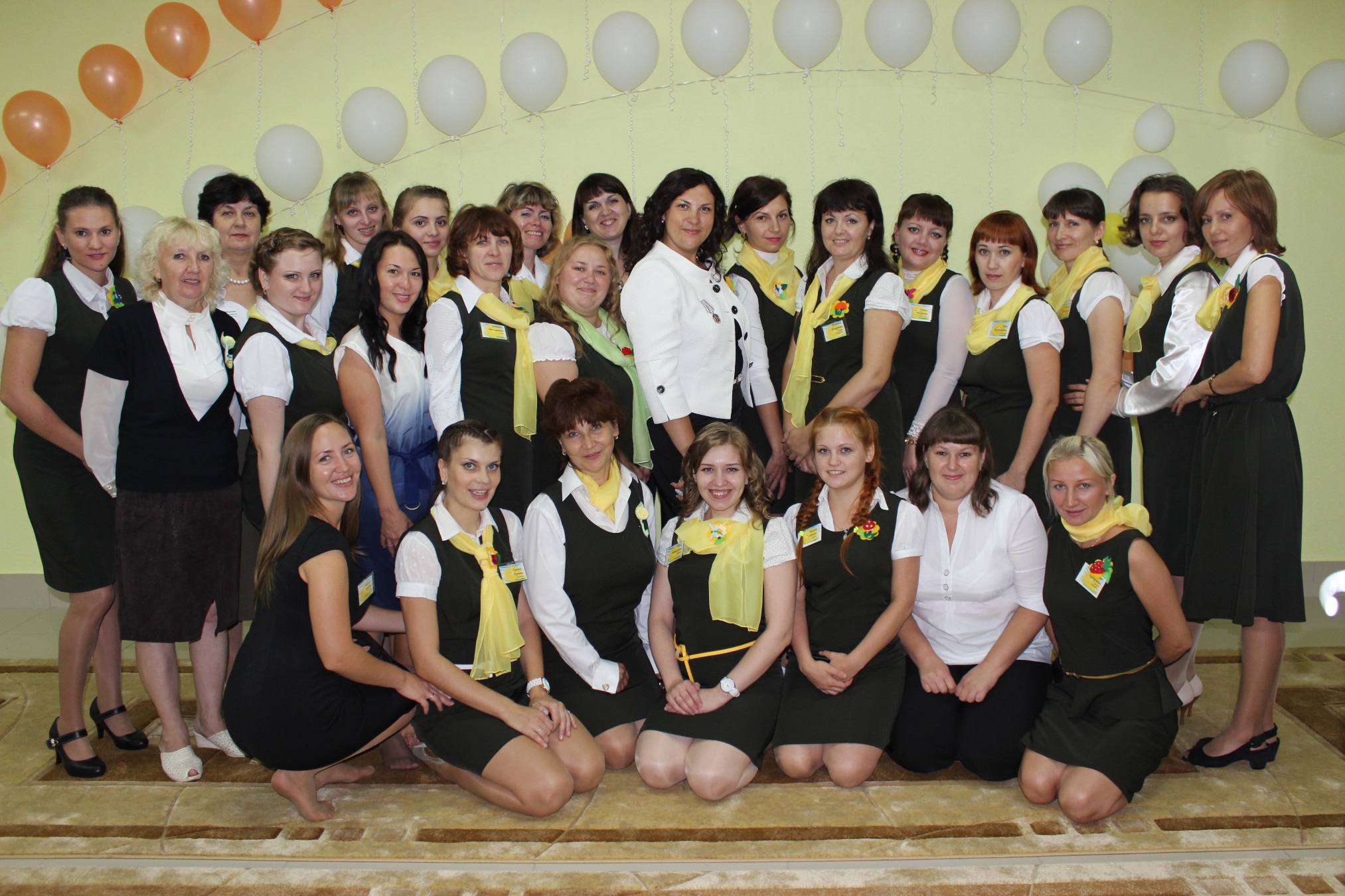 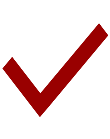 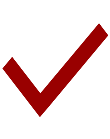 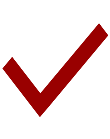 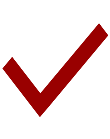 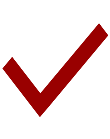 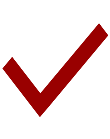 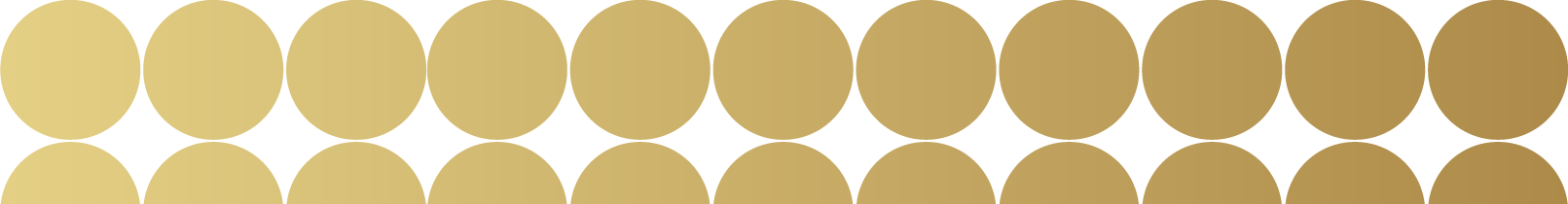 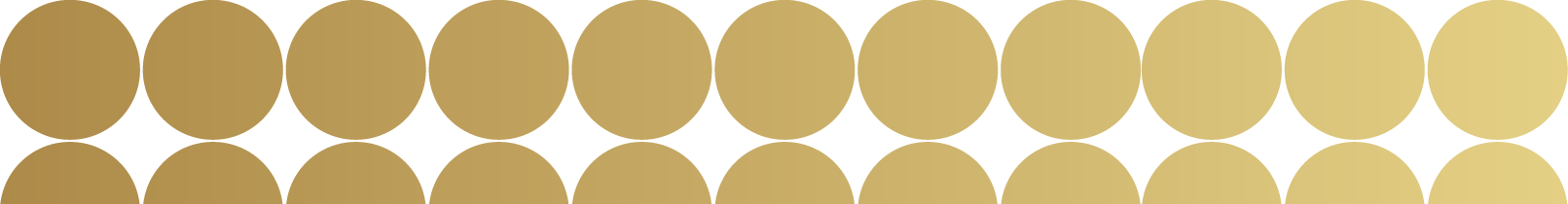 Корпоративная культура
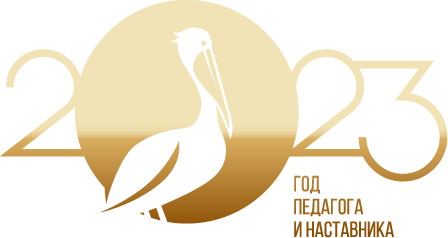 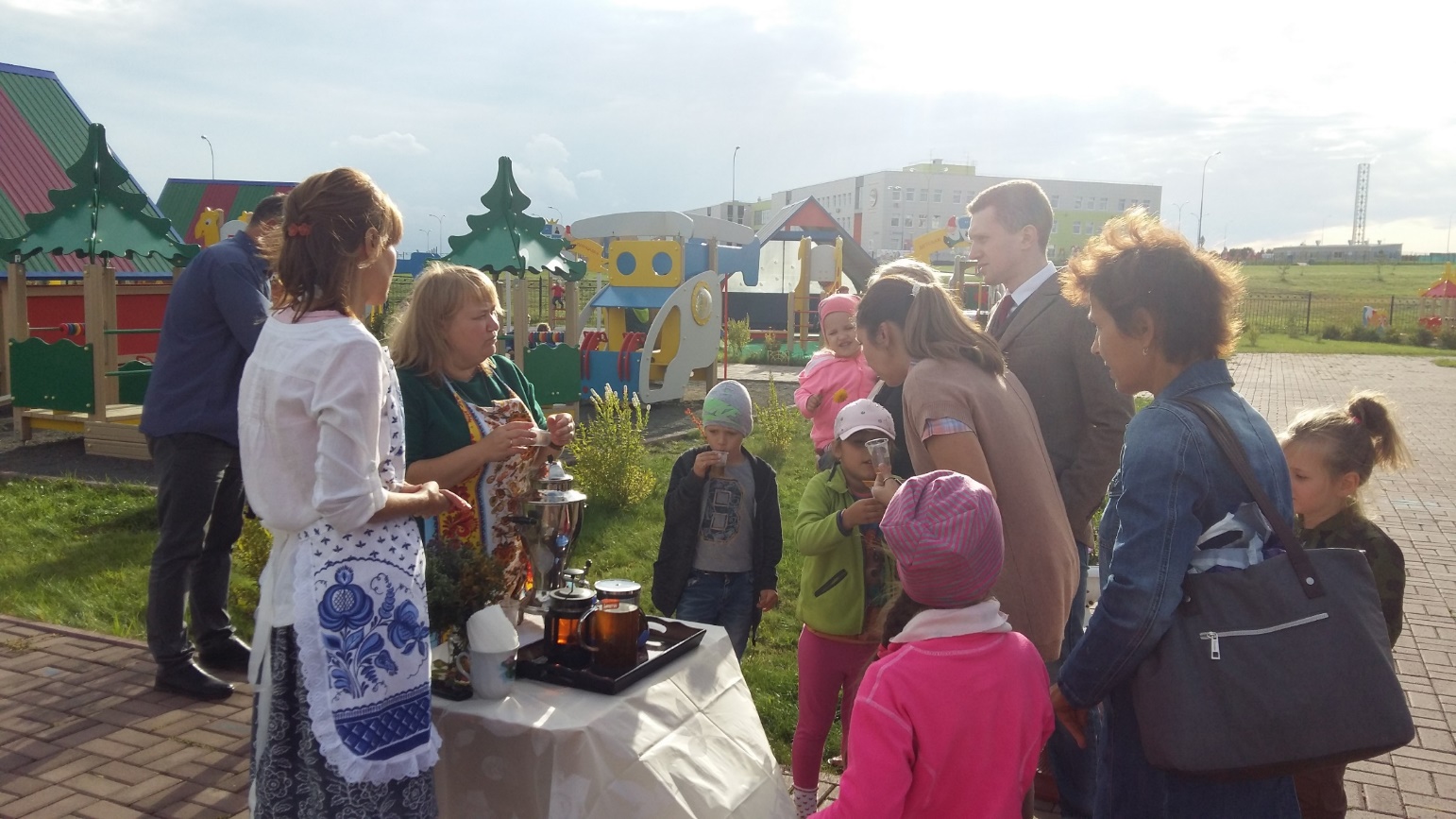 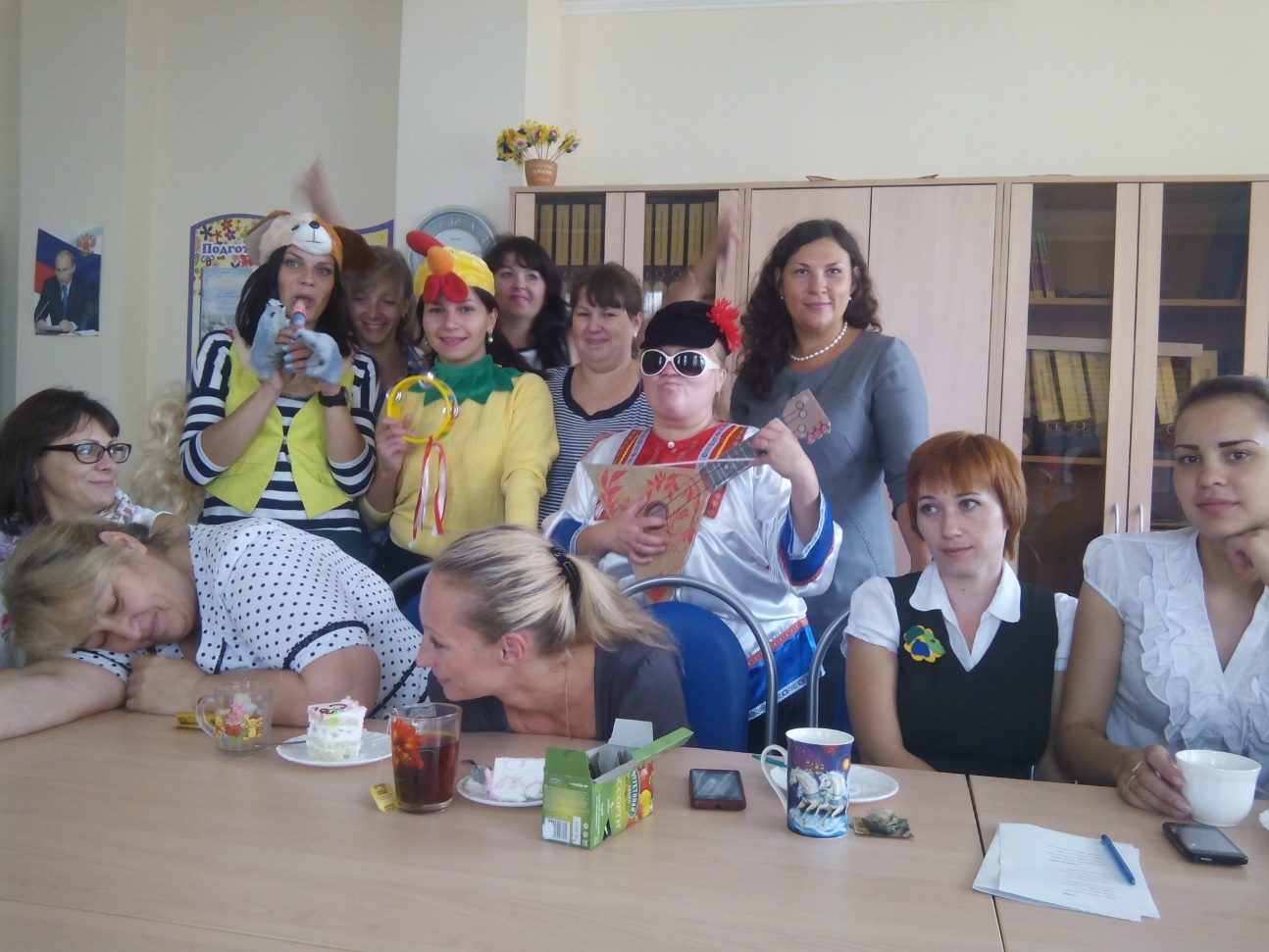 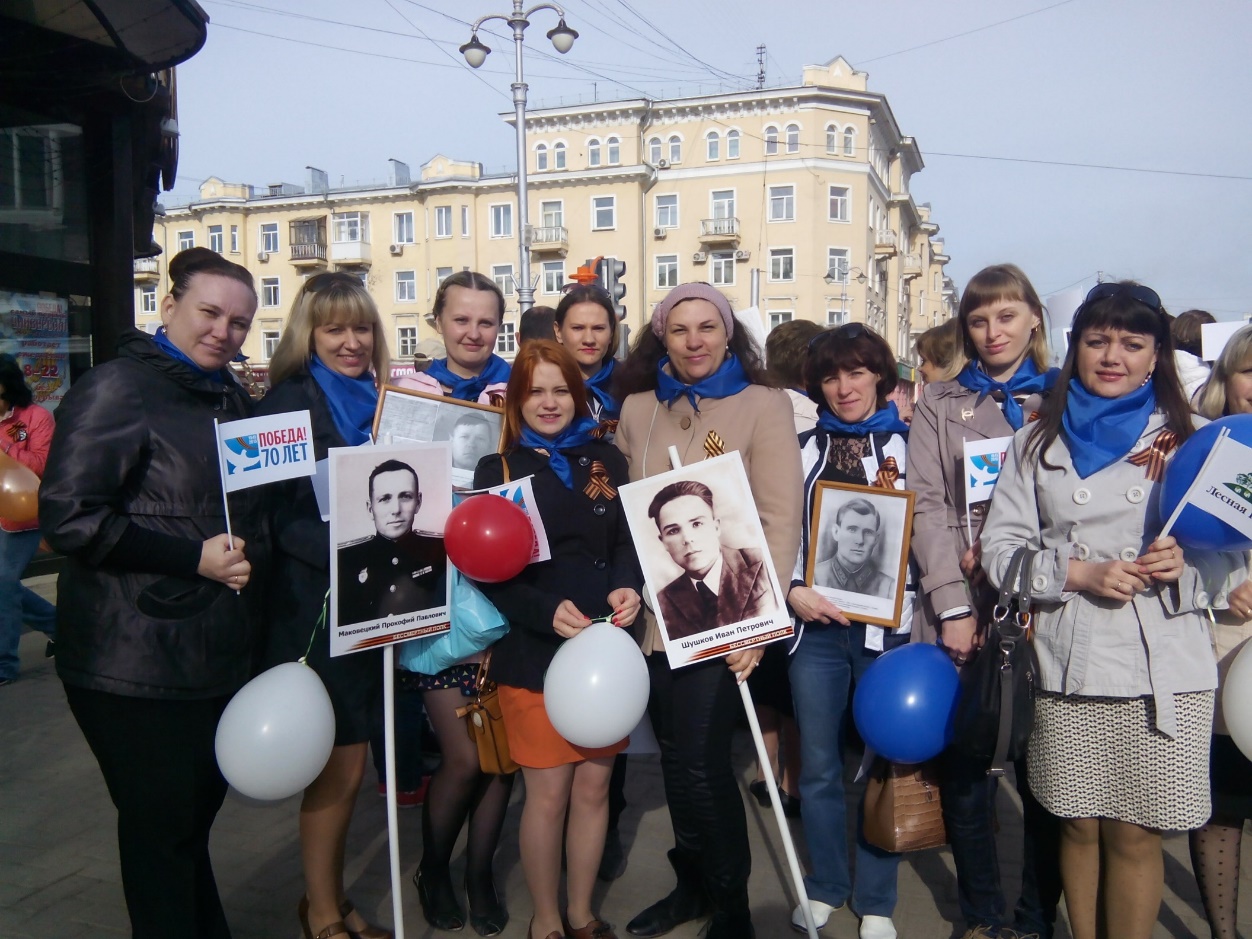 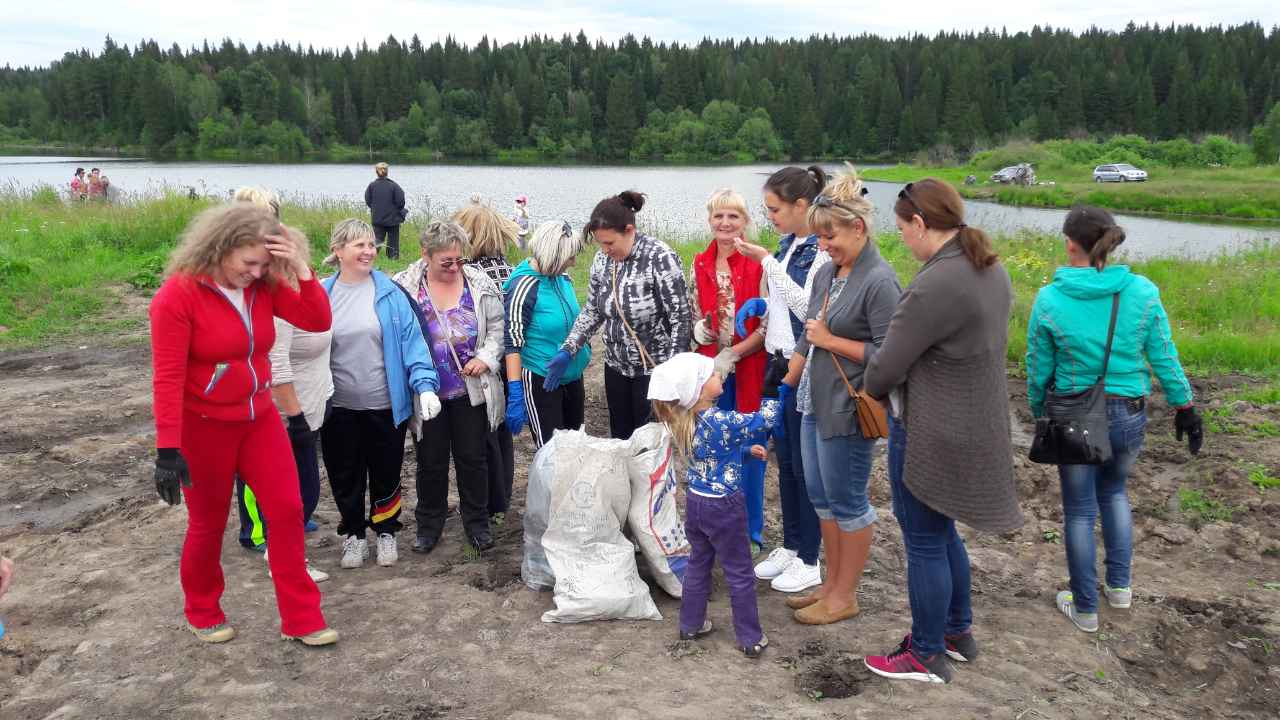 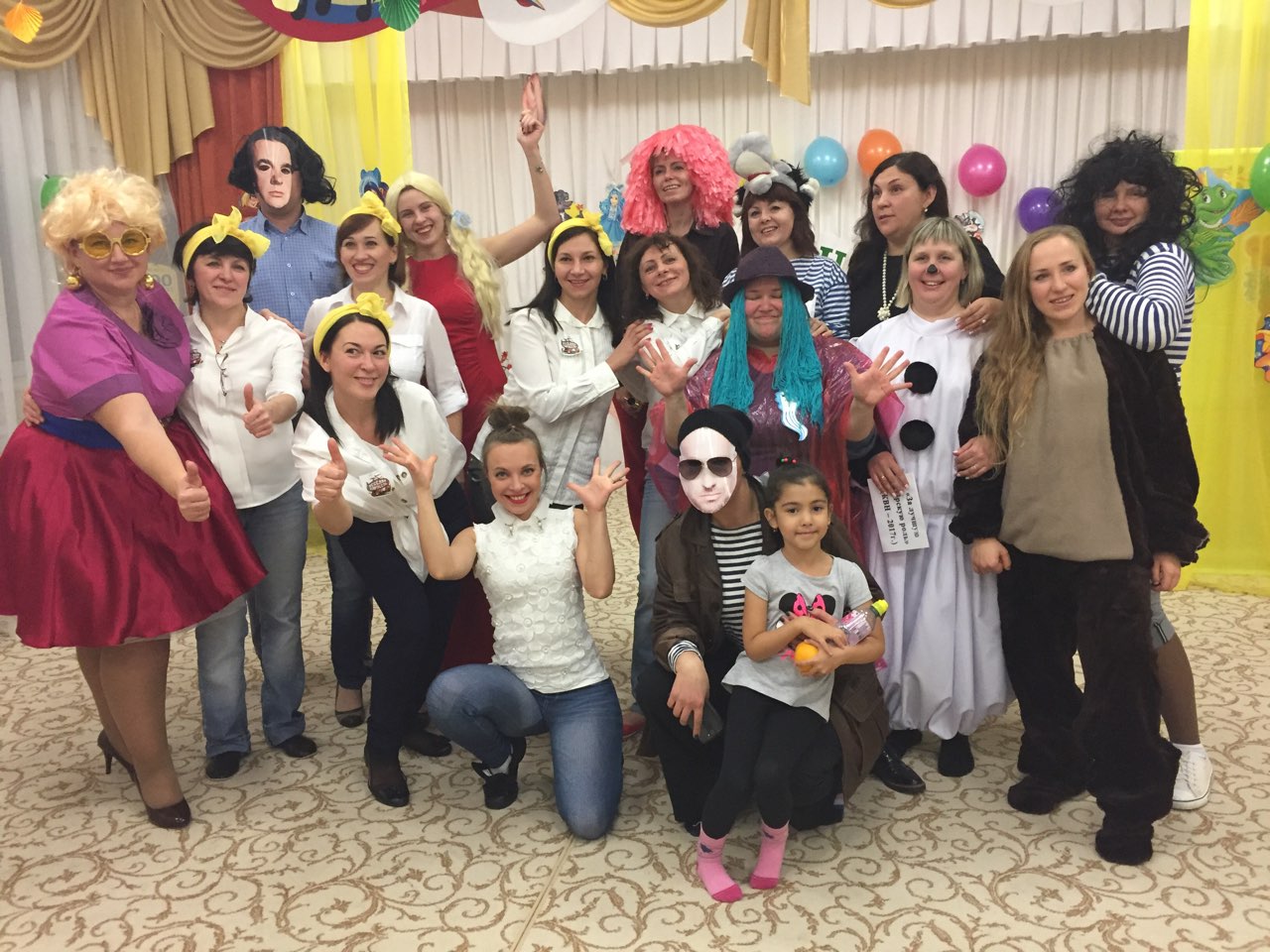 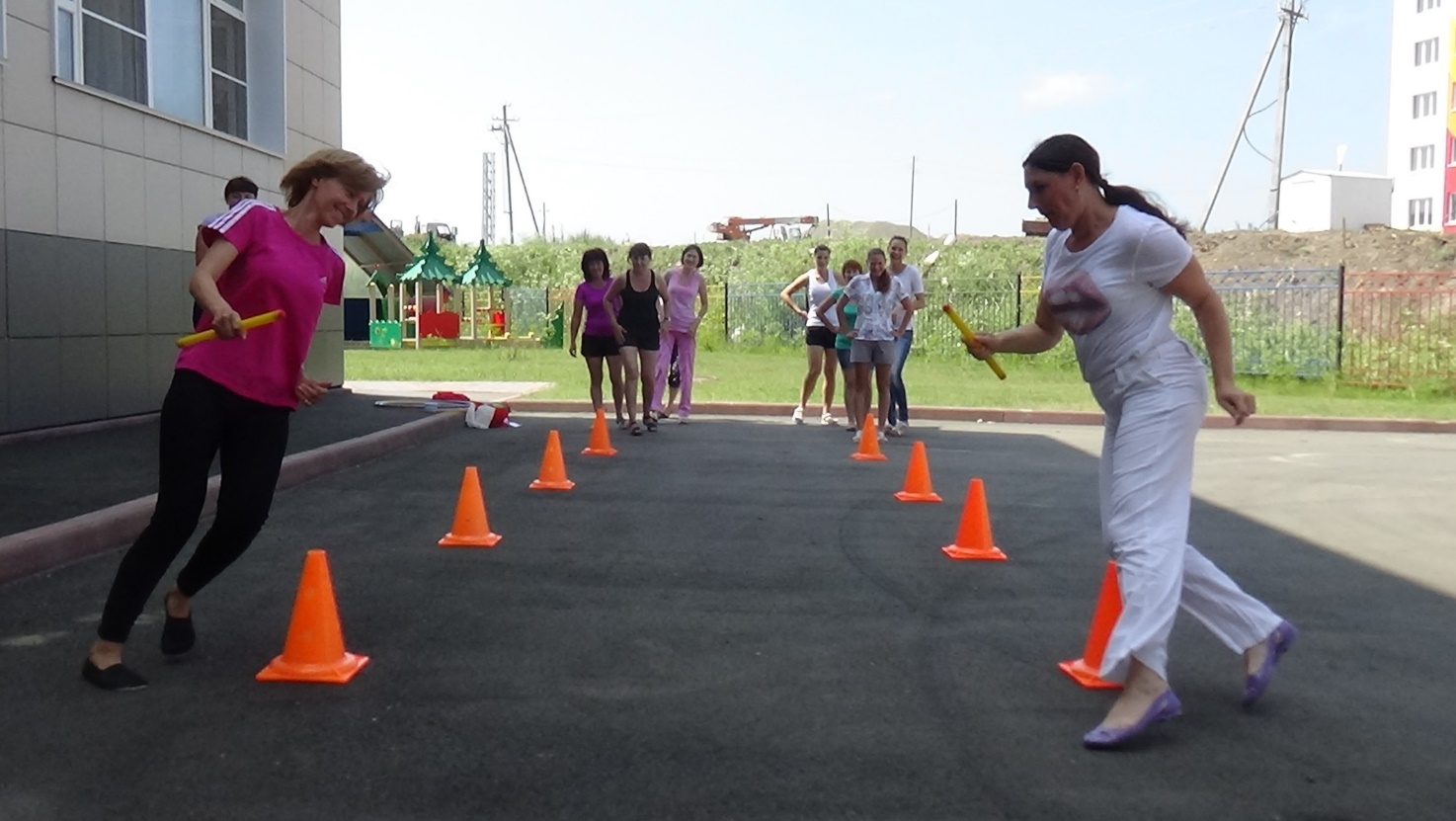 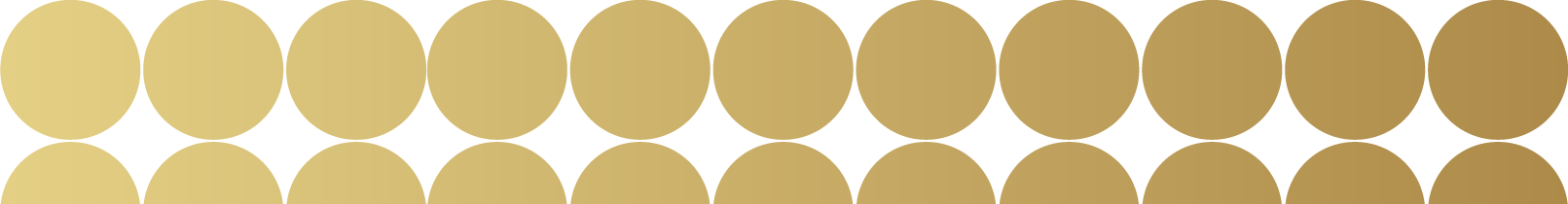 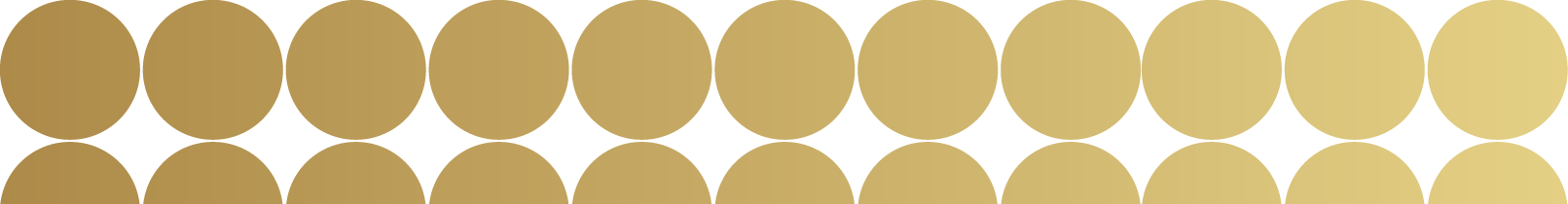 Маркетинговая  деятельность
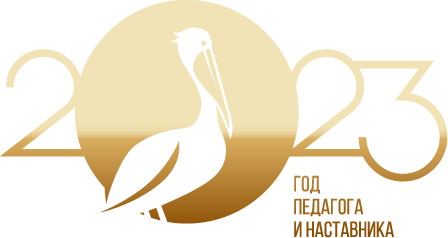 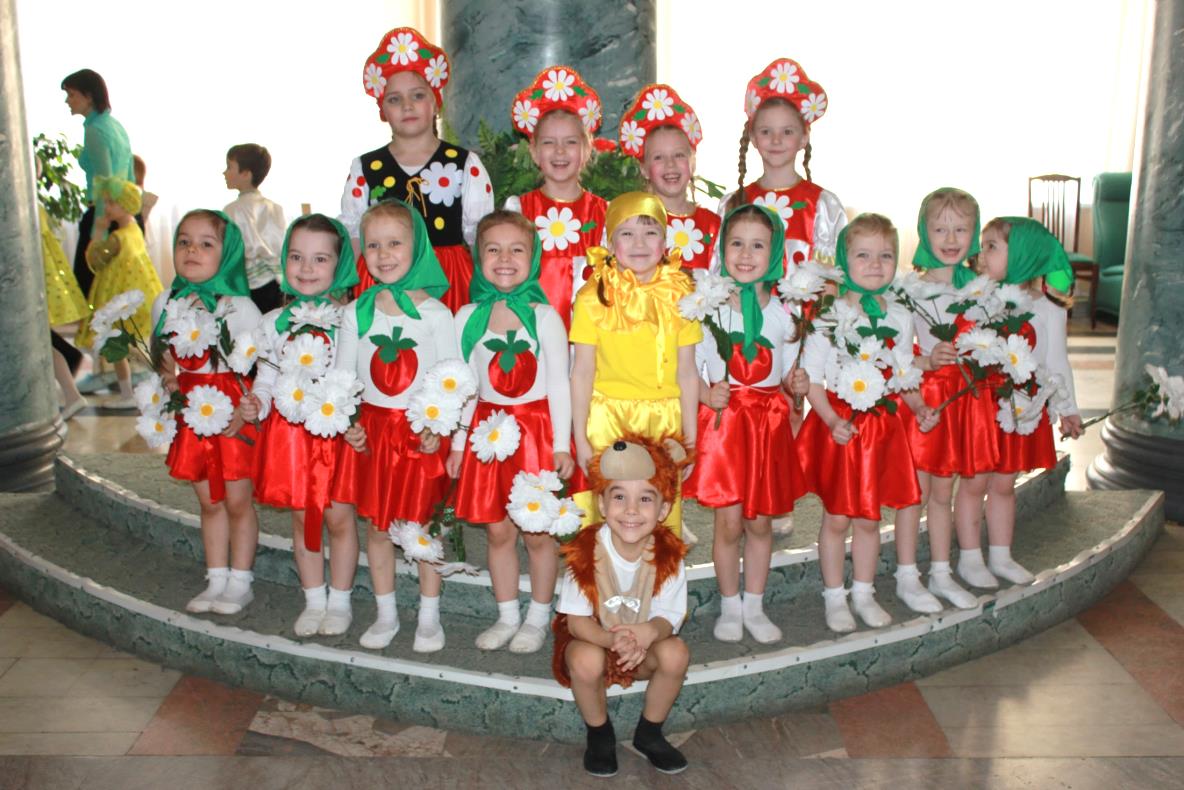 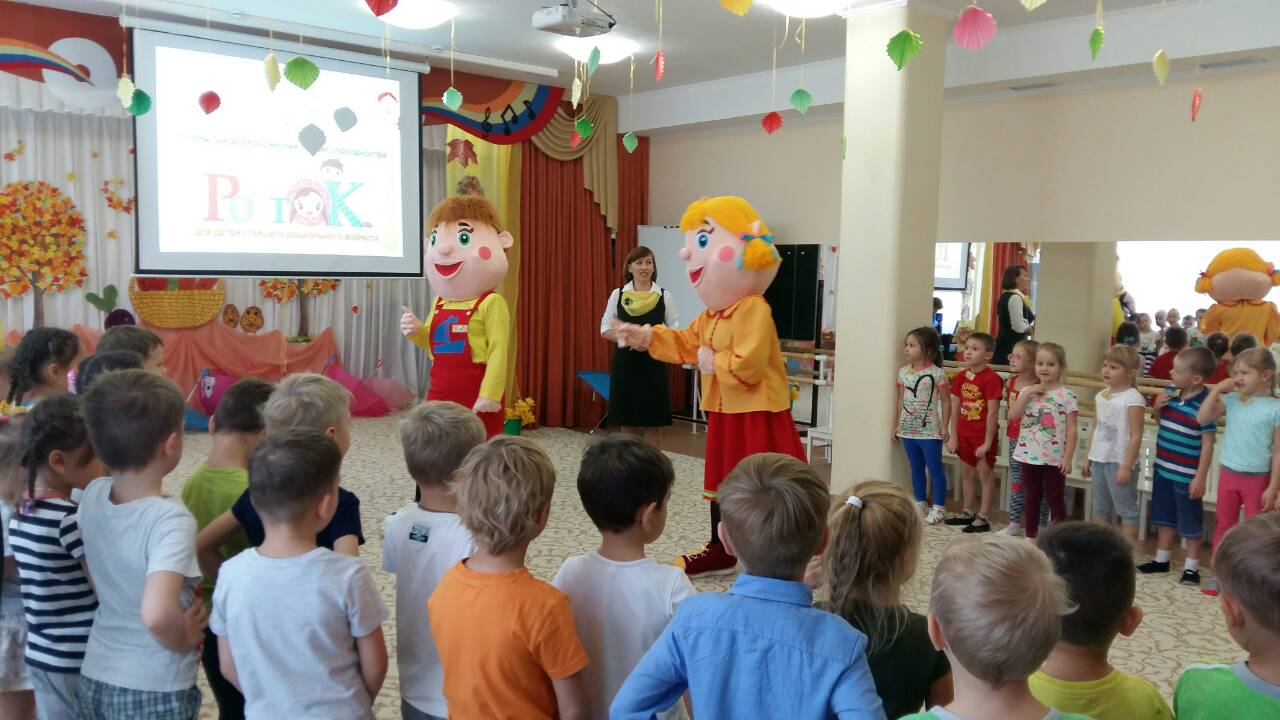 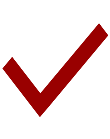 Базовая площадка  для проведения выездных тематических занятий слушателей факультета повышения квалификации КРИПКиПРО
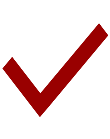 Победители и участники открытого Всероссийского турнира  способностей 
«Росток – супер УМ» для дошкольников
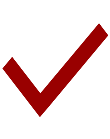 Ежегодные победители конкурса «Снежный городок»
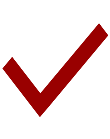 Неоднократные победители районного конкурса «Папа, мама, я  - спортивная семья!», «Веселые брызги»
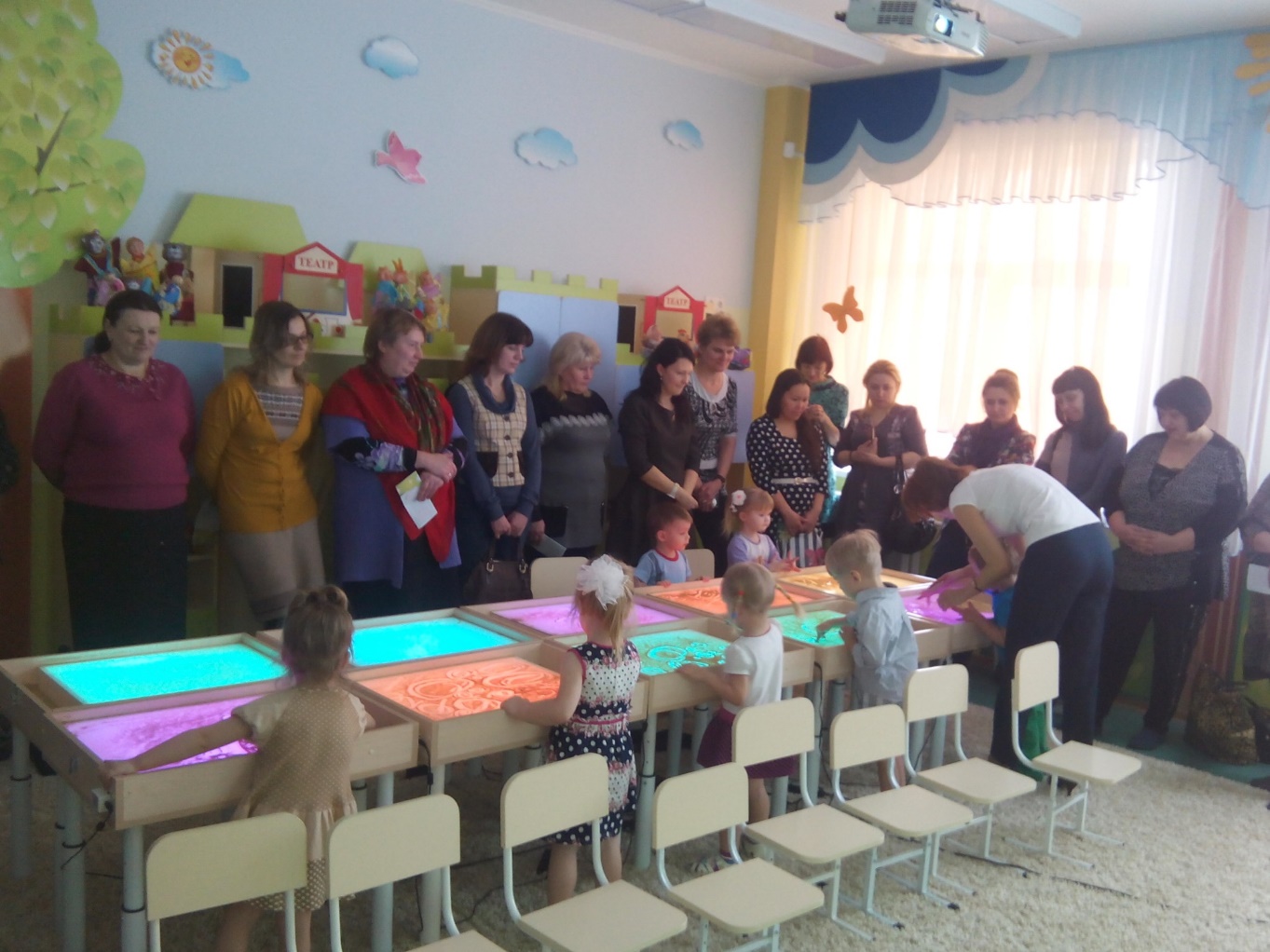 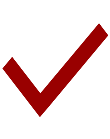 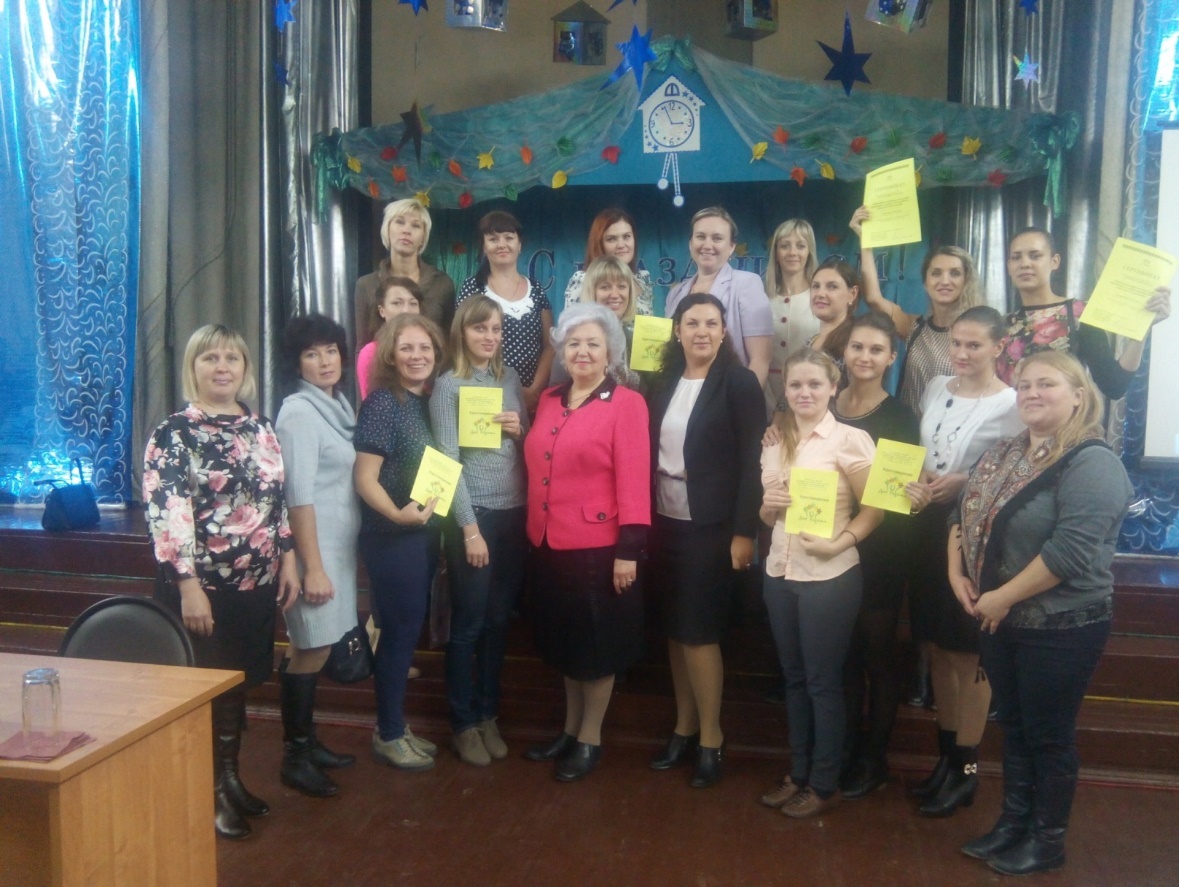 Оказание платных услуг
         (30 видов услуг)
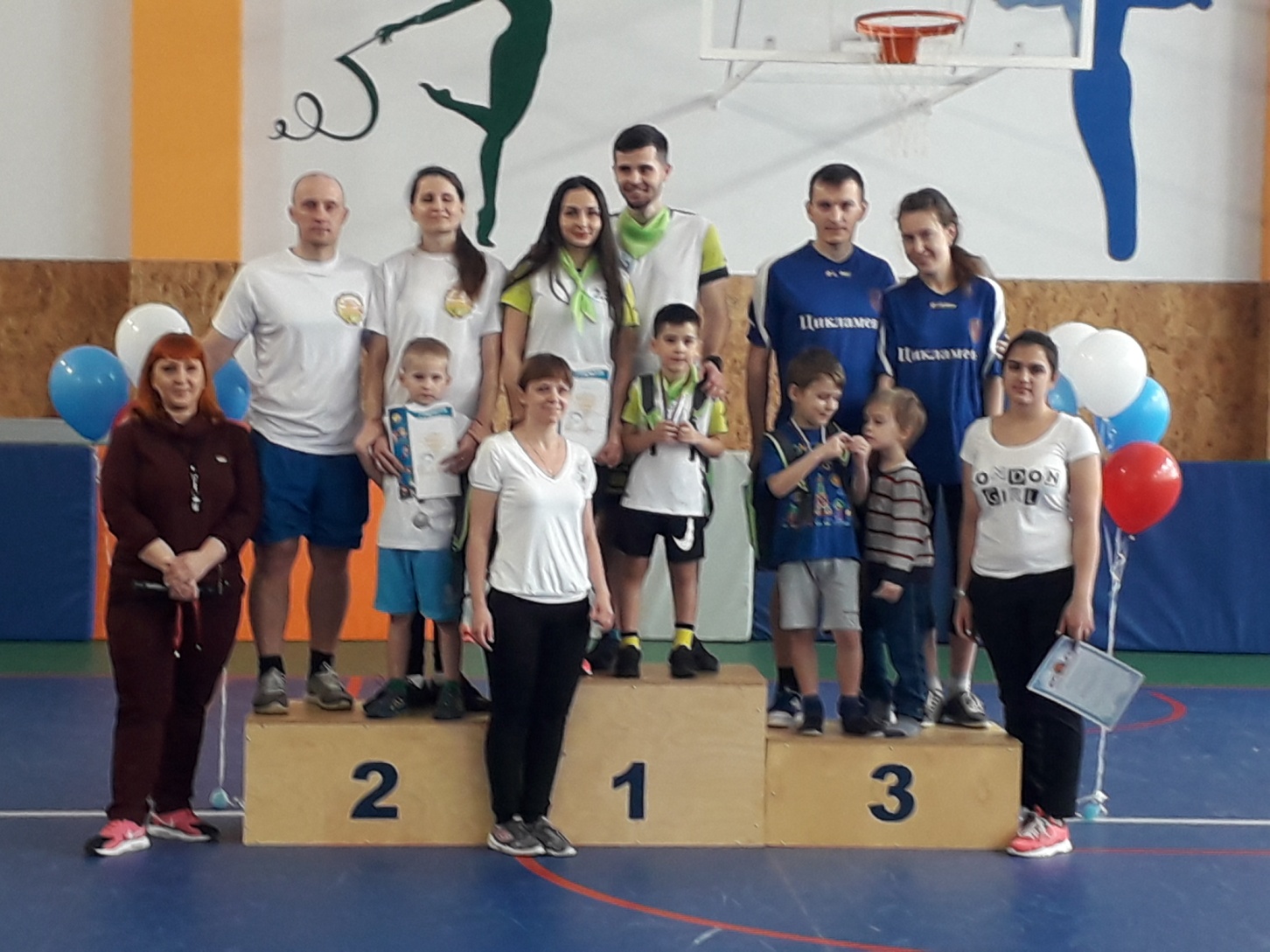 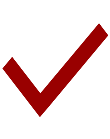 Ежегодные участники и победители
 районных и городских фестивалей и конкурсов
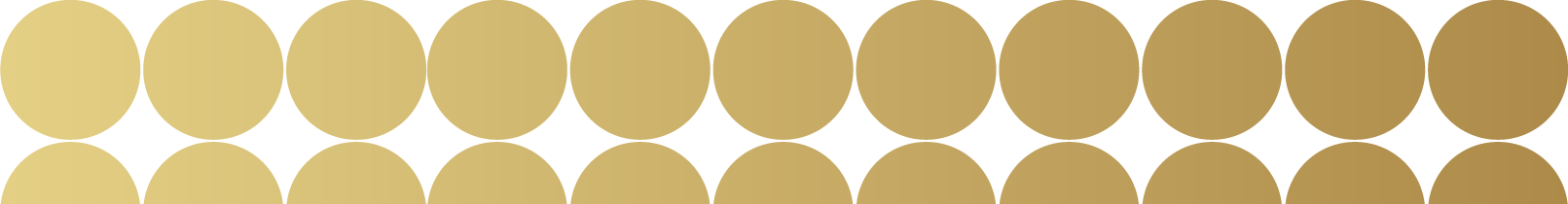 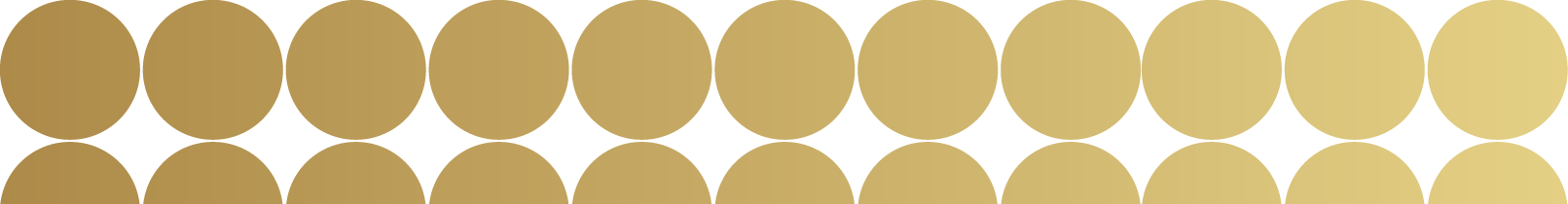 Кадровая  характеристика
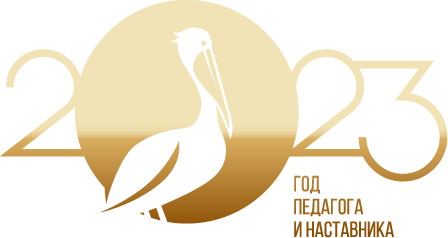 48 %
Фактическая численность работников ДОУ составляет 326 человек, из них педагогических работников 182 человека. В МАДОУ № 5 работают 182 педагога, в том числе:
- 139 воспитателей;
- 4 старших воспитателя;
- 7 музыкальных руководителей;
- 7 педагогов дополнительного образования;
         - 14 учителей-логопедов;
- 10 инструкторов по физической культуре;
- 1 педагог – психолог.
Приток молодых специалистов в 2022 году составил 14 человек, в 2021 году – 15 человек.
45 %
30%
27%
25%
25%
Рисунок 1.6 – Сравнительной анализ уровня образования педагогов
Стаж до 5 лет - 74 (41% ) 
от 6 до 10 лет – 37 (20%)
от 11 до 20  лет – 37 (20%)
от 21 до 40 – 32 (18%)
 больше 40 лет - 2 (1%).
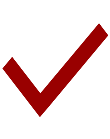 55 %
52 %
42 %
30%
18 %
3 %
Рисунок 1.7 – Сравнительной анализ квалификации педагогов
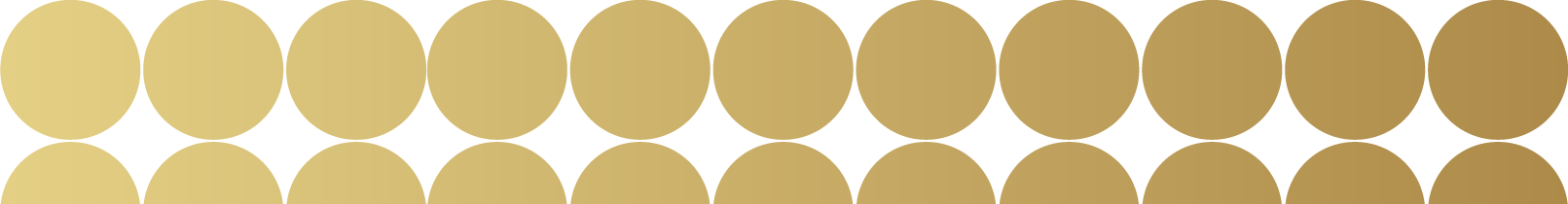 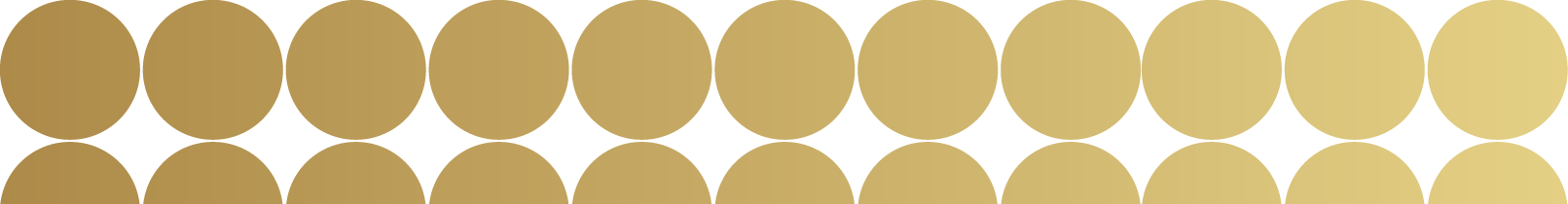 Экономическая характеристика
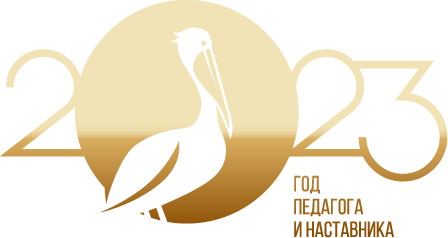 Таблица 1.2 - Сведения о доходах и расходах средств от платных услуг
44383,6
40 070, 5
38510,77
32757,8
Рисунок 1.8 – Сравнительной анализ уровня заработной платы
Дополнительное образование в 2022 году в ДОО реализуются по 30 дополнительным общеобразовательным общеразвивающим программам: 

15 программ художественной направленности,
 5 программ физкультурно-спортивной направленности, 
7 программ социально-гуманитарной направленности, 
2 программы естественно-научной направленности, 
1 программа технической направленности.
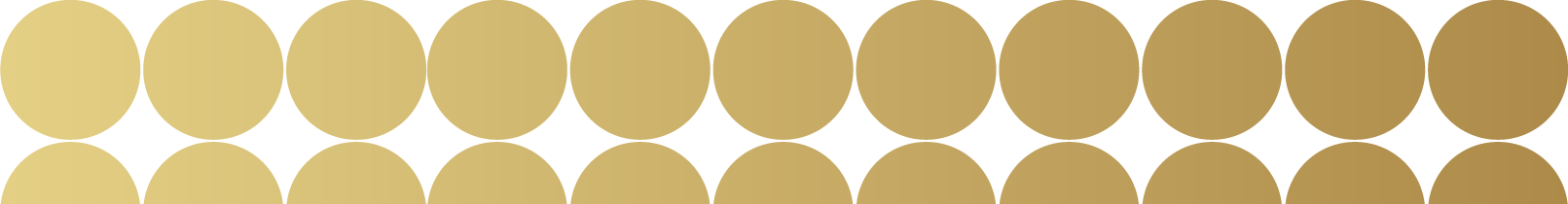 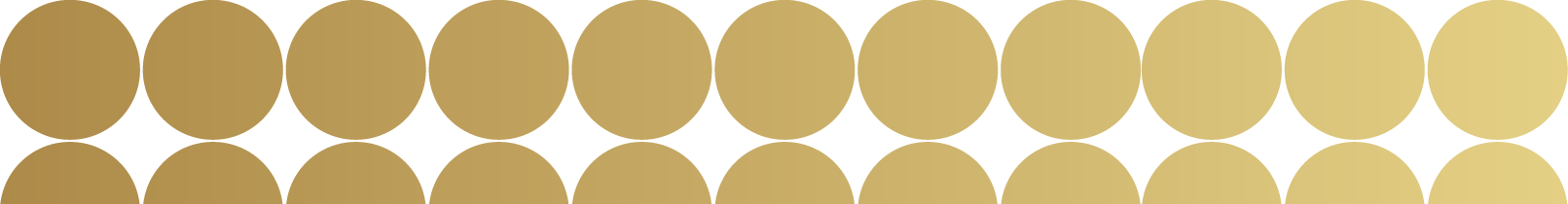 SWOT- Анализ деятельности организации
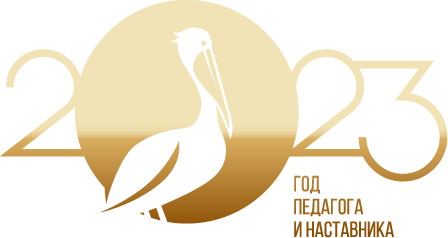 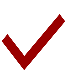 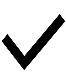 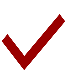 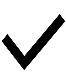 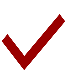 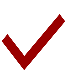 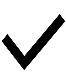 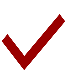 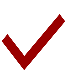 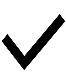 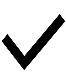 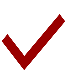 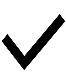 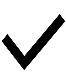 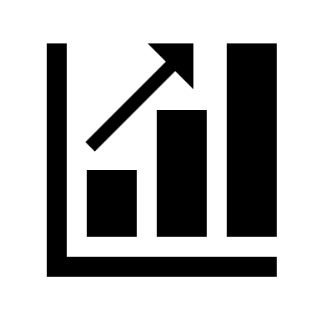 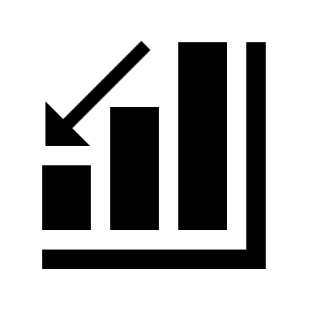 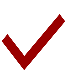 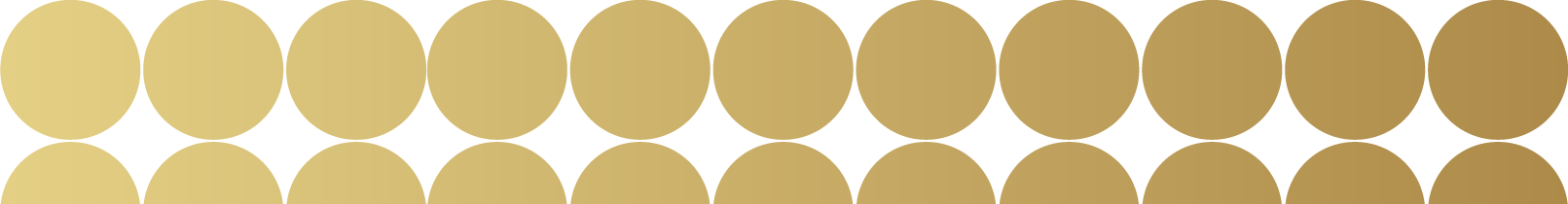 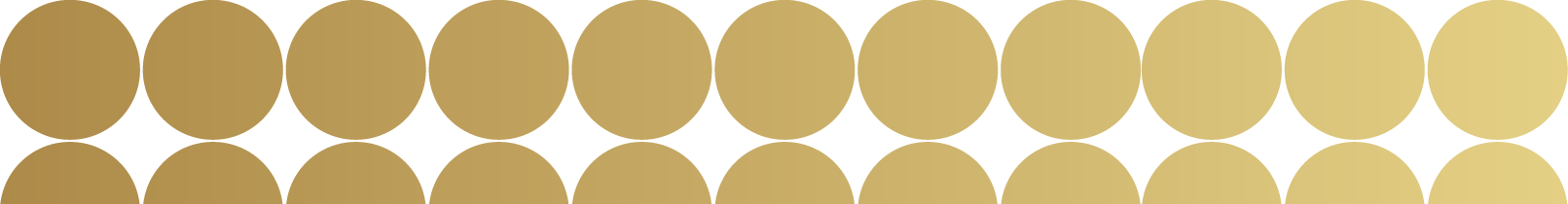 SWOT- Анализ деятельности организации
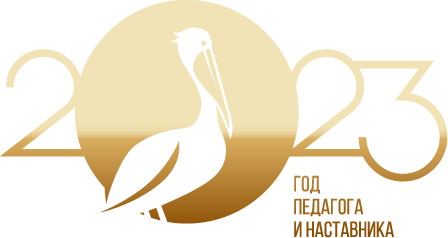 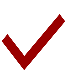 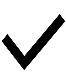 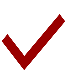 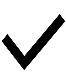 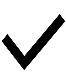 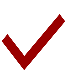 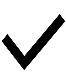 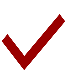 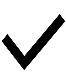 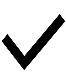 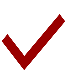 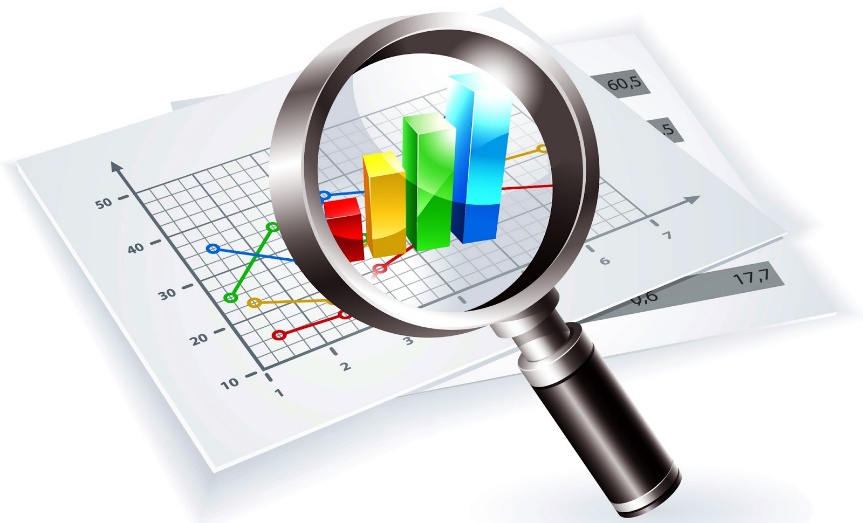 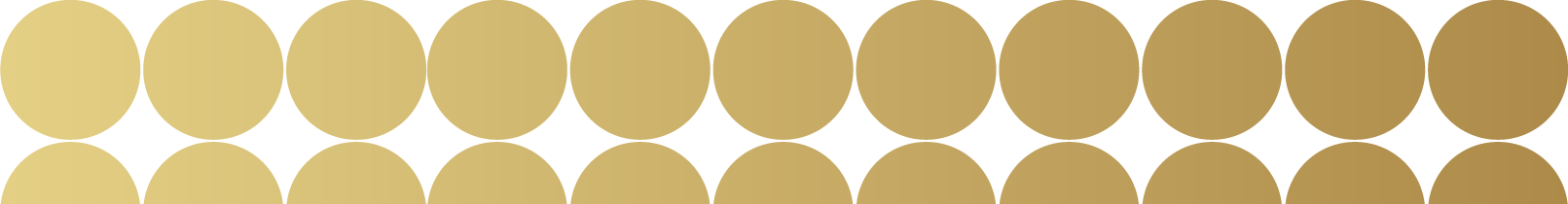 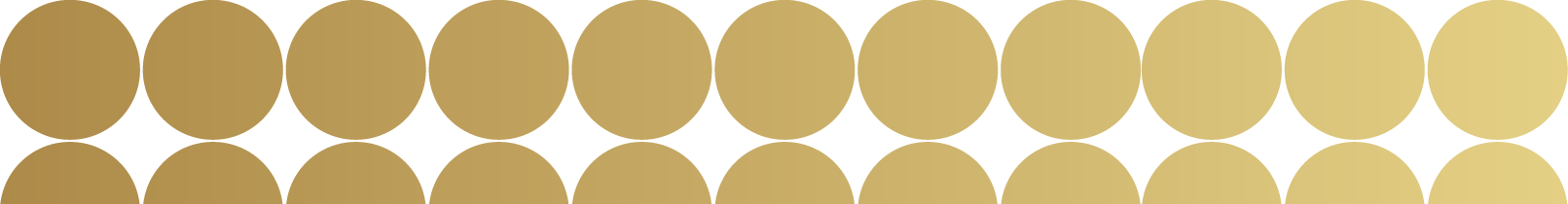 Программа наставничества МАДОУ № 5
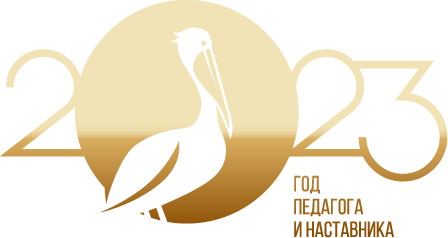 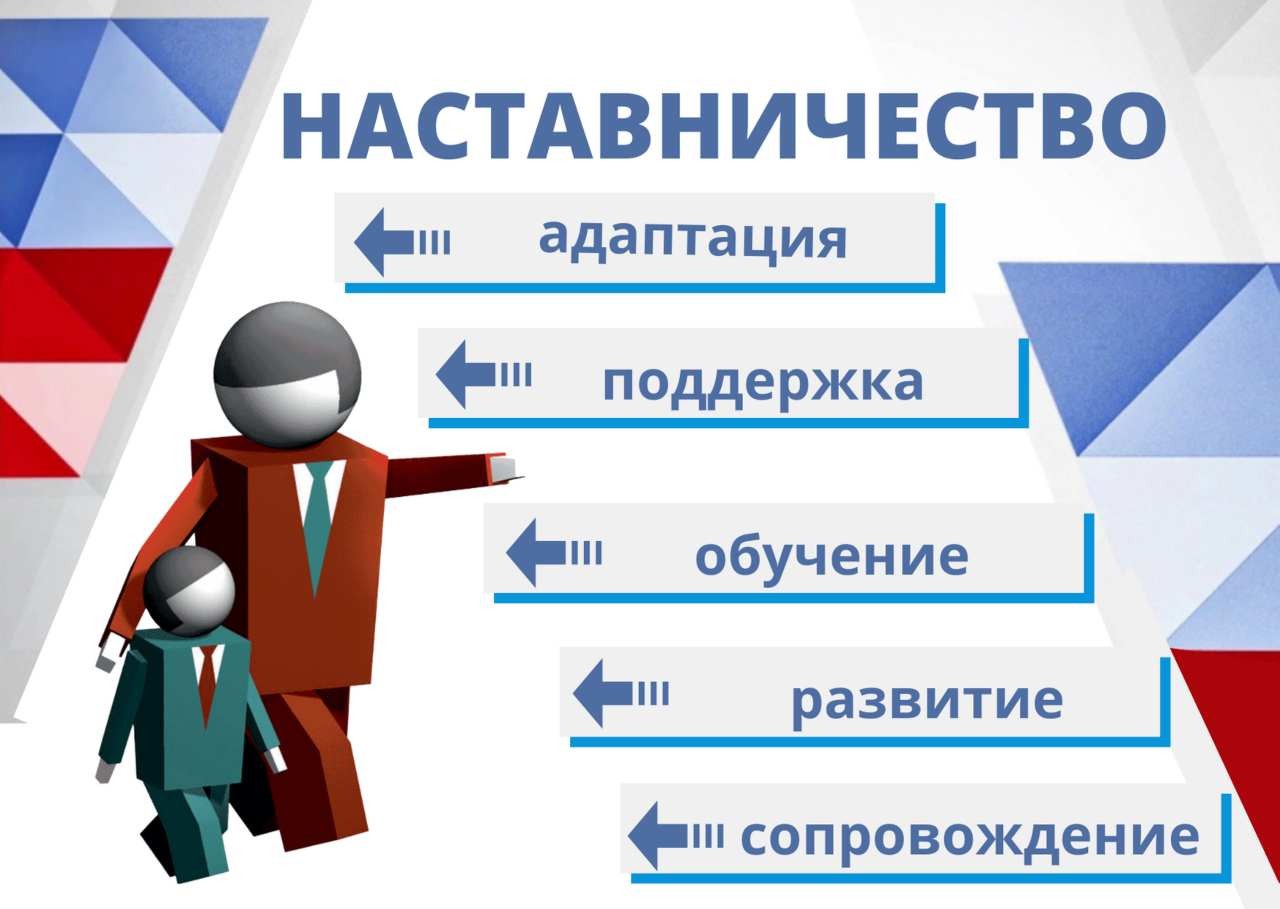 Цель программы: создание условий для профессионального развития молодых педагогов МАДОУ № 5 через реализацию деятельности профессиональных сообществ.
Задачи программы:
Привить молодым специалистам интерес к педагогической деятельности.
Способствовать успешной адаптации молодых специалистов к корпоративной культуре, правилам поведения в ДОУ.
Ускорить процесс профессионального становления воспитателя, развить его способности самостоятельно и качественно выполнять возложенные на него обязанности по занимаемой должности.
Сформировать умение теоретически обоснованно выбирать средства, методы и формы воспитательно- образовательной работы.
5. Повышать уровень профессиональной активности молодых педагогов через организацию конкурсного движения в ДОО.
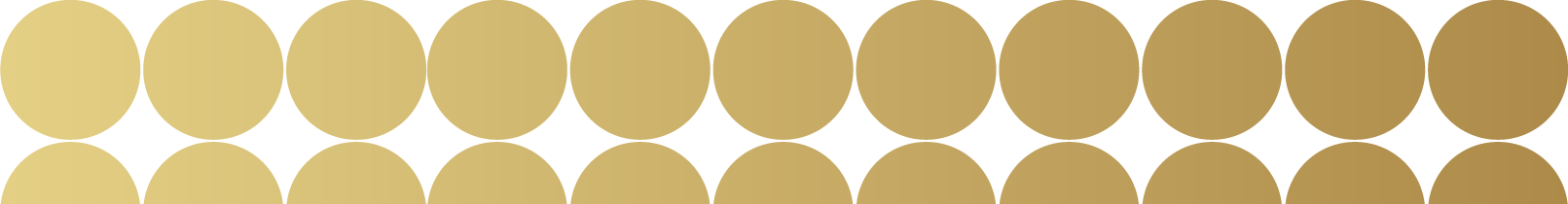 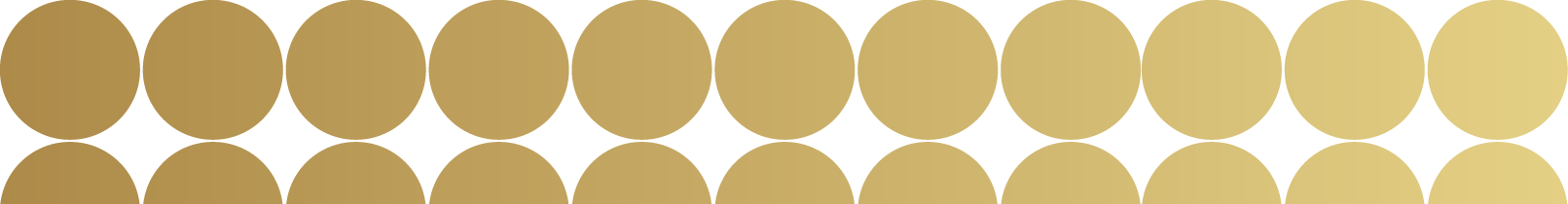 Программа наставничества МАДОУ № 5
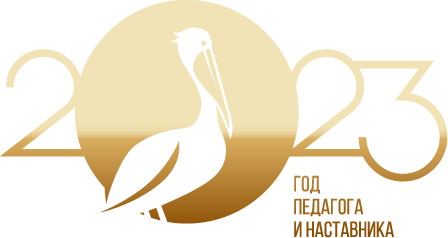 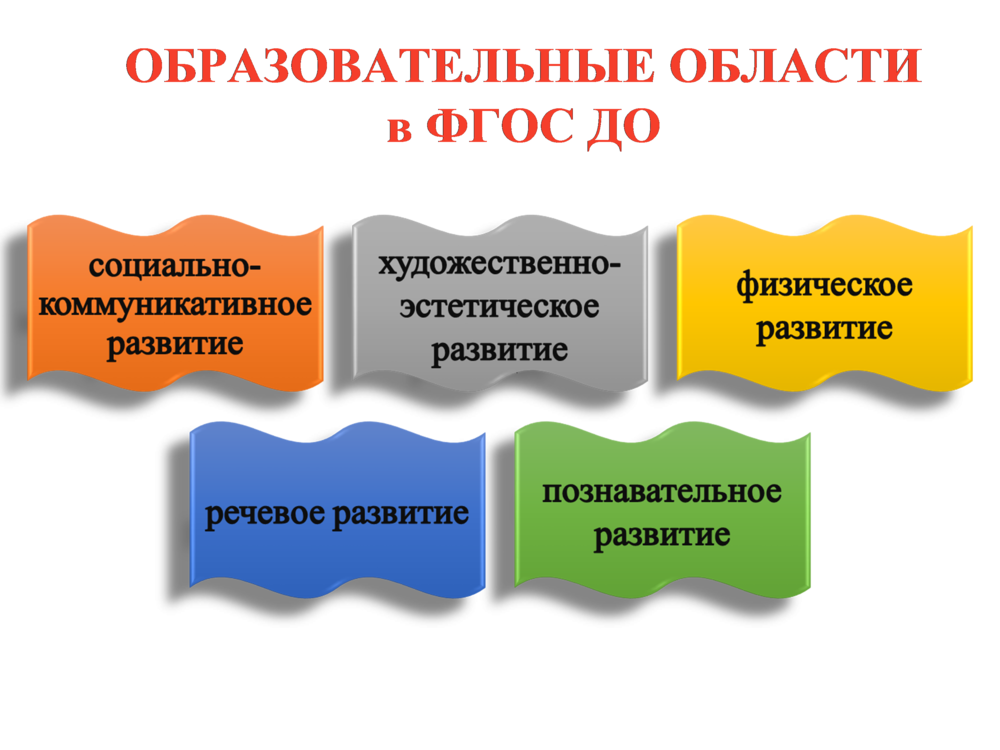 Педагогические 
сообщества
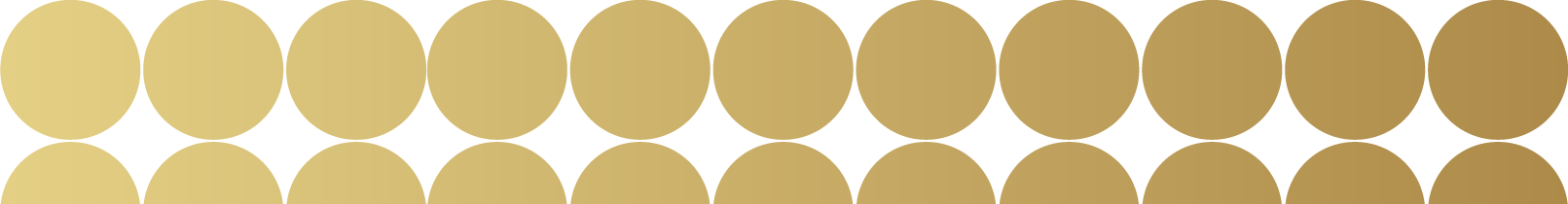 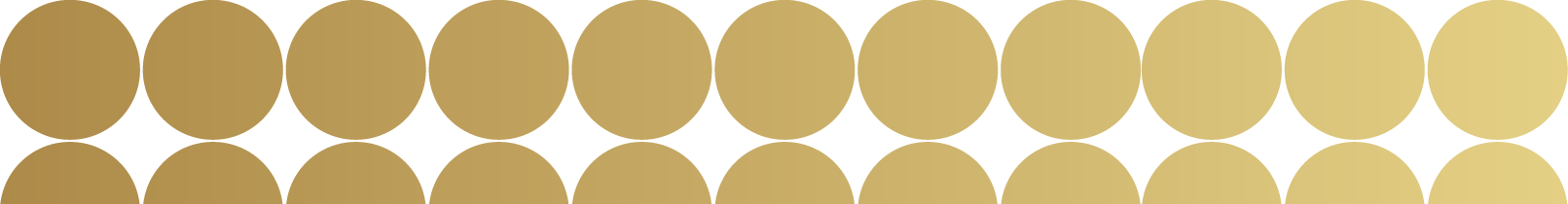 План график разработки и внедрения программы   
                           (диаграмма Ганта)
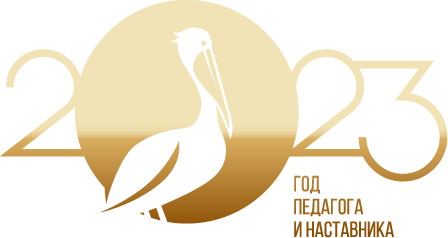 Риски:
инерция отдельных участников; разочарование в результатах;
недостаток временных ресурсов на качественную реализацию программы;
текучесть кадров;
отсутствие баланса между основной работой и работой по наставничеству;
отсутствие стимулирования педагогов-наставников и молодых специалистов (морального, материального).
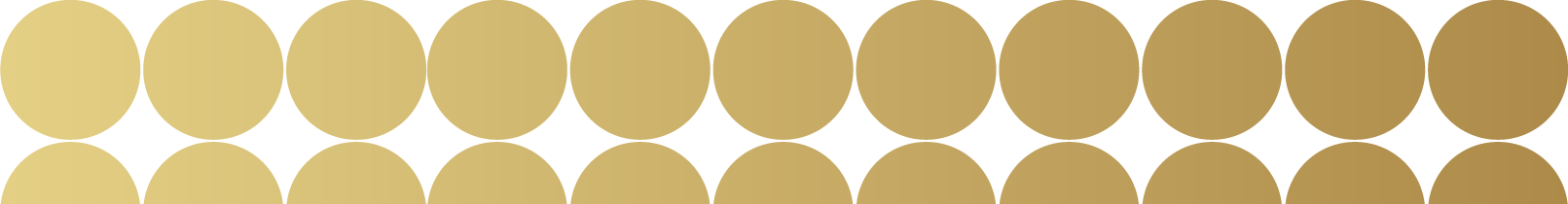 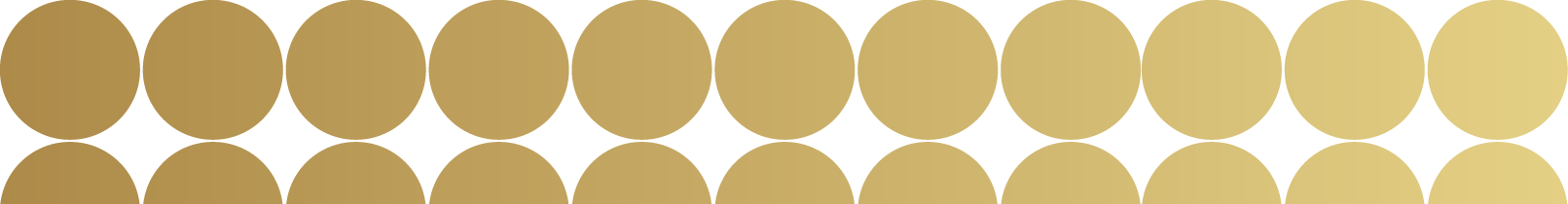 Этапы реализации программы наставничества:
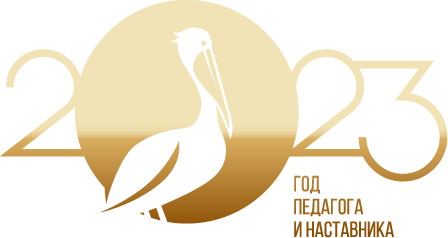 «Со мной работали десятки молодых педагогов. 
Я убедился, что как бы человек успешно не закончил педагогический вуз, 
как бы он не был талантлив, а если не будет учиться на опыте, 
никогда не будет хорошим педагогом, я сам учился у более старых педагогов…»
А.С. Макаренко
Подготовительный – сентябрь - октябрь 2023г.
 Практический – ноябрь 2023г. – апрель 2024 г.
 Итоговый –май 2024 г.
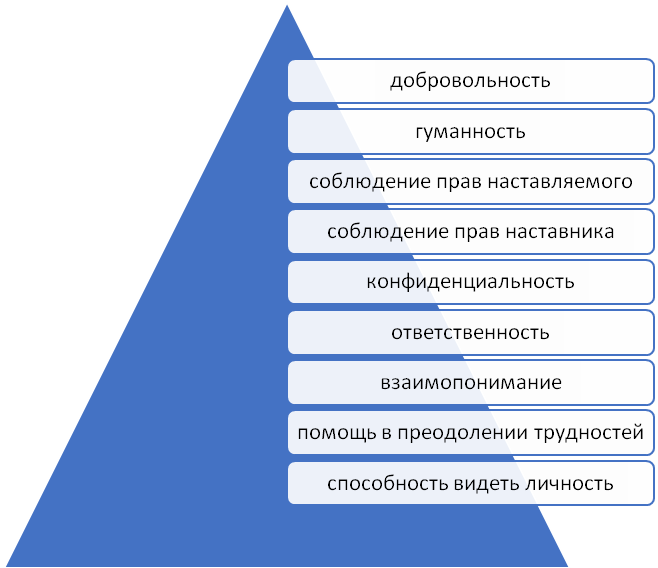 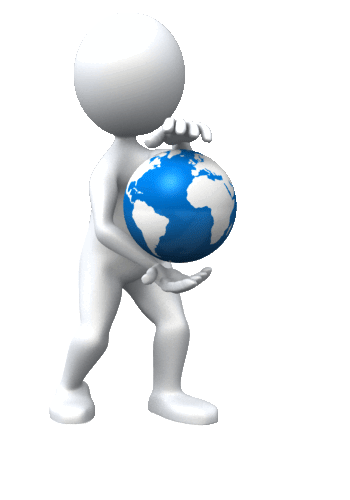 Принципы наставничества
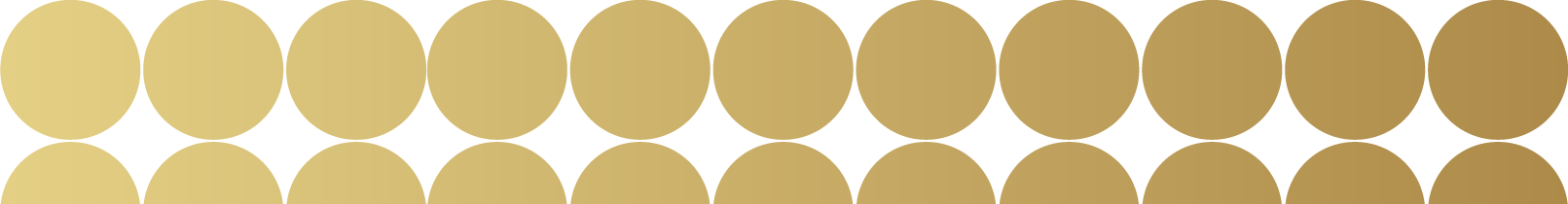 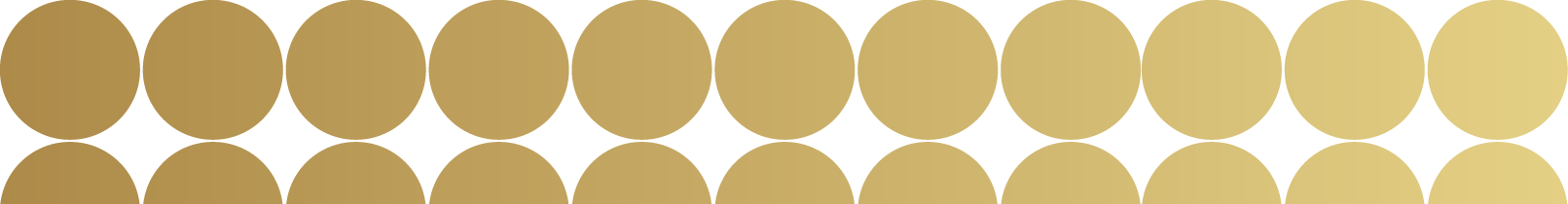 Этапы реализации программы наставничества:
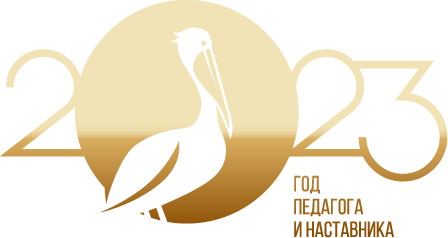 1 этап. Подготовительный: определение целей взаимодействий, выстраивание отношений взаимопонимания и доверия, определение круга обязанностей, полномочий субъектов, выявление недостатков в умениях и навыках молодого специалиста.
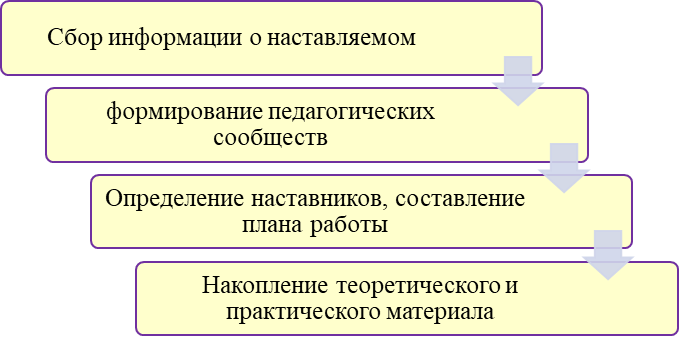 2 этап. Практический: Реализация планов работы педагогических сообществ, корректировка профессиональных умений молодого специалиста.
3 этап.   Итоговый: Анализ и обобщение опыта работы, определение уровня профессиональной адаптации молодого специалиста и степени его готовности к выполнению своих функциональных обязанностей.
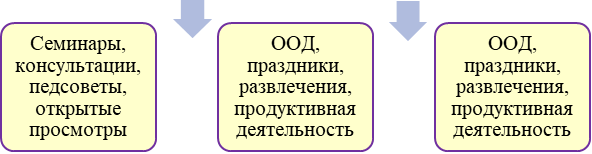 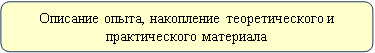 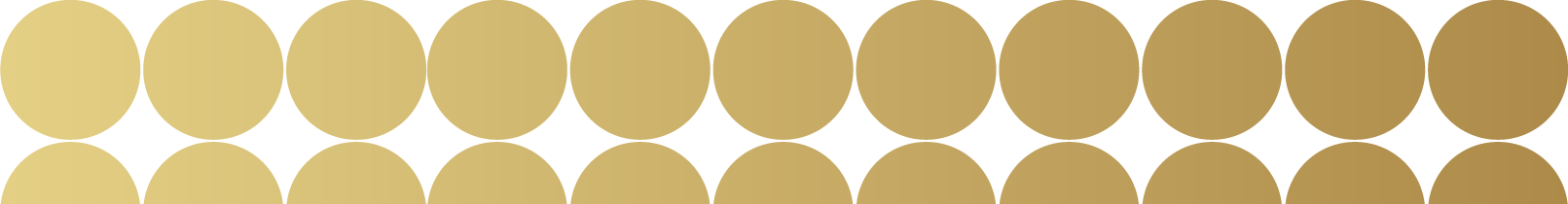 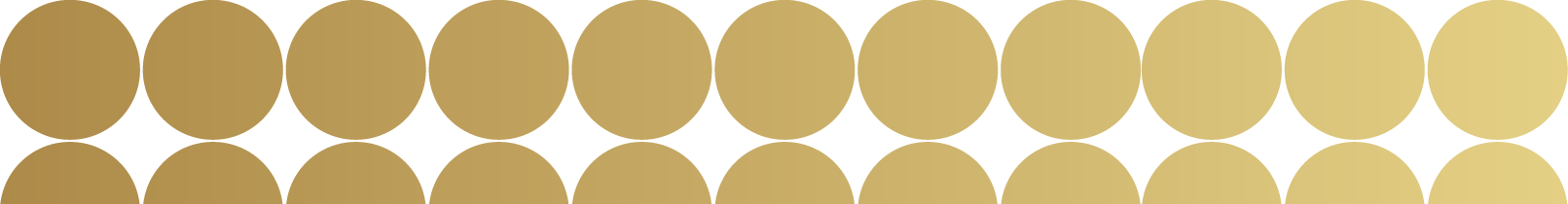 Формы работы с молодыми специалистами
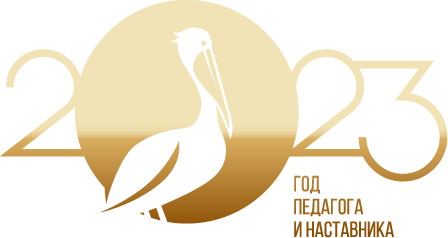 Основа: групповое наставничество (организация педагогических сообществ)
	Данная модель может встречаться при недостаточном количестве наставников в компании или одновременном большом количестве наставляемых, например, при стажировках молодых специалистов. В данном случае, уполномоченный сотрудник берёт группу 2-4-6 человек и занимается с ними одновременно. Самостоятельно этот метод рекомендуется применять редко, т.к. практически нет индивидуальных встреч и мотивация сторон в процессе достаточно низкая.
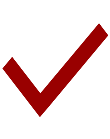 Организация конкурсов профессионального мастерства на уровне ДОО: «Молодой педагог МАДОУ №5, «РППС», «Обучающих электронных игр», «Лепбуков», «дидактических игр»;
	Организация конкурсов профессионального мастерства на уровне города: «Молодой педагог», «Мой лучший урок», «Форум молодых педагогов», «1+1 = 11» и др.
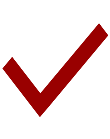 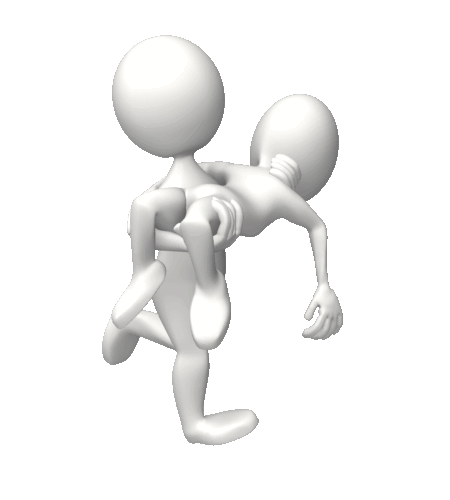 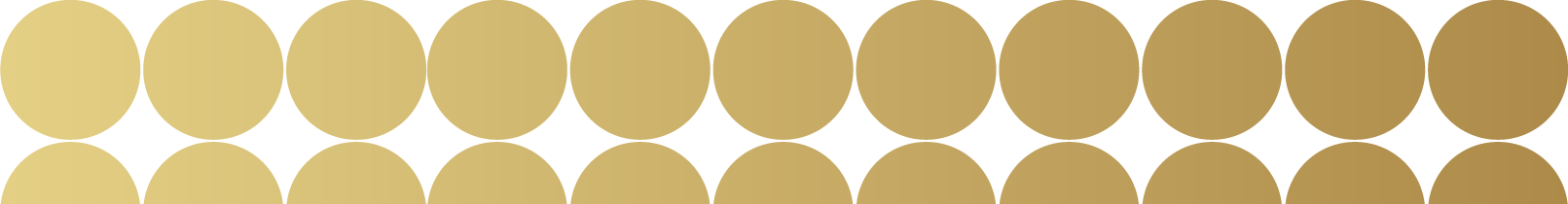 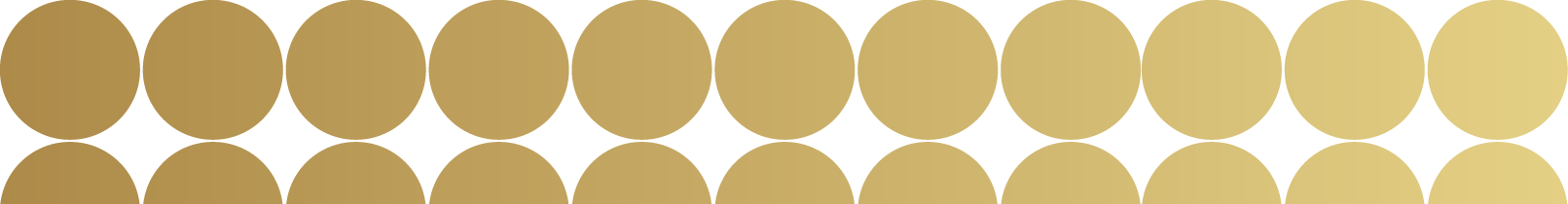 Практическая значимость работы
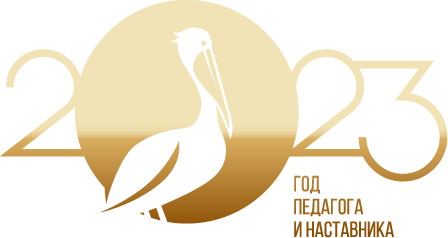 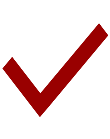 Формирование положительного имиджа, укрепление корпоративной культуры МАДОУ № 5 «Детский сад комбинированного вида».
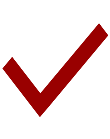 Повышение профессионального и личностного уровня молодых педагогов и наставников.
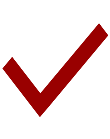 Основа для открытия городской инновационной площадки на базе МАДОУ № 5 «Детский сад комбинированного вида» в сентябре 2023 года совместно с МБОУ ДПО «Научно-методический центр».
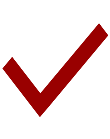 Теоретический и практический материал работы будет полезен воспитателям, специалистам ДОО, руководителям, старшим воспитателям других ДОО, а также студентам педагогических учебных заведений.
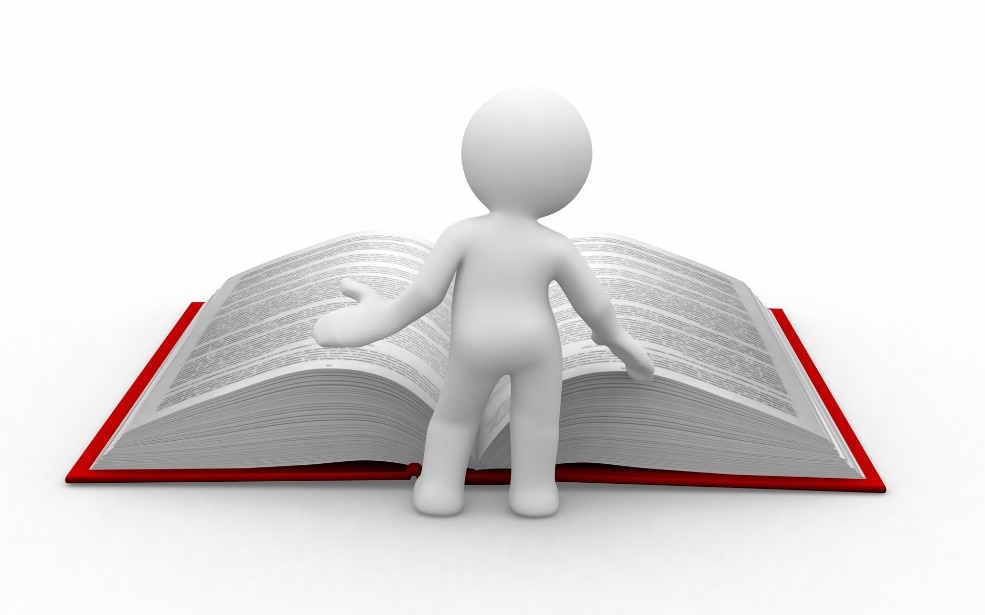 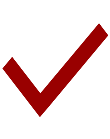 Подробно описаны формы работы наставничества, разработана и представлена программа наставничества ДОО через организацию педагогических сообществ, план мероприятий по организации наставничества, в приложении имеется диагностический инструментарий (анкеты, тесты).
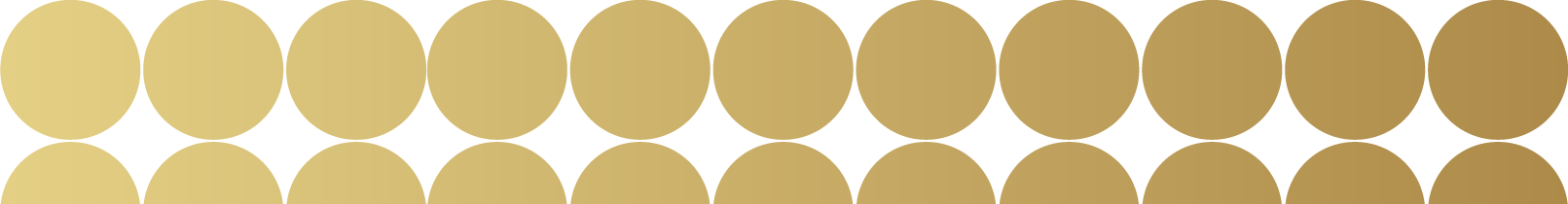 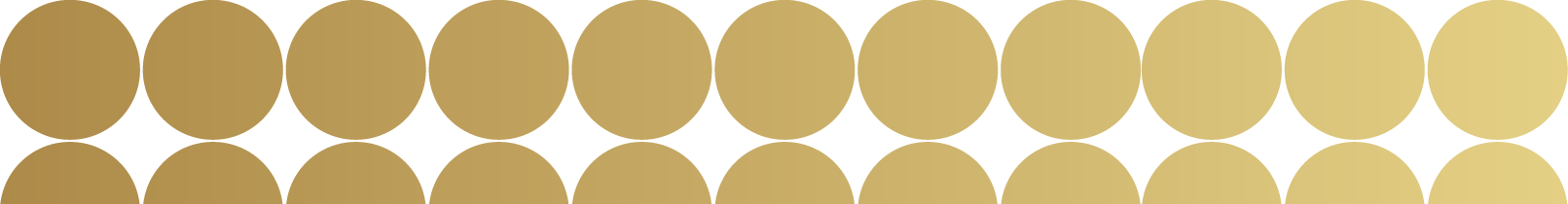